THE BOOK OF DANIEL
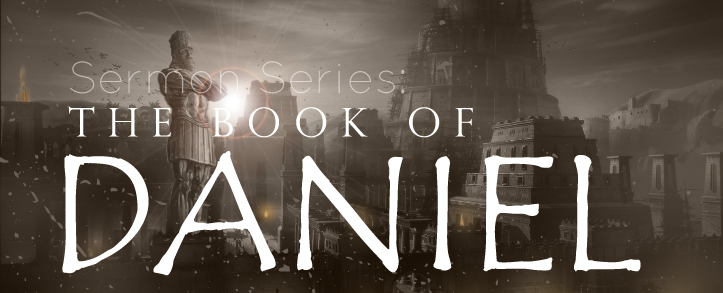 Andy Woods, Th.M.., JD., PhD.
Sr. Pastor, Sugar Land Bible Church
President Chafer Theological Seminary
Chapter 9 Outline
The Setting (1-2)
Daniel’s prayer (3-19)
Gabriel’s arrival (20-23)
The Seventy Weeks Prophecy (24-27)
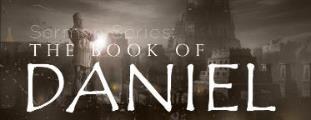 The Seventy Weeks Prophecy 10 FACTS
Focus = Jews & Jerusalem (v.24b)
490 year period of time (v.24a)
360-day years
6 prophecies WILL BE fulfilled (v.24c)
March 5, 444 BC prophecy begins (25a)
483 years elapse between beginning of prophecy & Palm Sunday (25b)
Gap between 483rd & 484th year (26)
Final 7 years = future Tribulation period (27)
Dan. 9:27  Overview of Tribulation 
Daniel 9:27 = Revelation 6-19
The Seventy Weeks Prophecy 10 FACTS
Focus = Jews & Jerusalem (v.24b)
490 year period of time (v.24a)
360-day years
6 prophecies WILL BE fulfilled (v.24c)
March 5, 444 BC prophecy begins (25a)
483 years elapse between beginning of prophecy & Palm Sunday (25b)
Gap between 483rd & 484th year (26)
Final 7 years = future Tribulation period (27)
Dan. 9:27  Overview of Tribulation 
Daniel 9:27 = Revelation 6-19
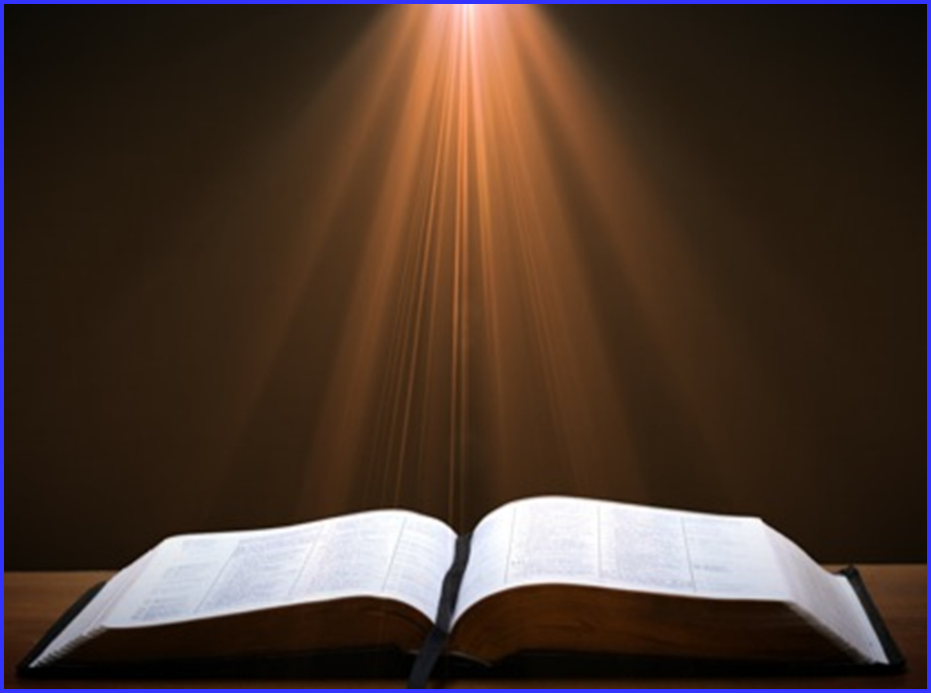 Daniel 9:24 (NASB)
Seventy weeks have been decreed for your people and your holy city, to finish the transgression, to make an end of sin, to make atonement for iniquity, to bring in everlasting righteousness, to seal up vision and prophecy and to anoint the most holy place.
The Seventy Weeks Prophecy 10 FACTS
Focus = Jews & Jerusalem (v.24b)
490 year period of time (v.24a)
360-day years
6 prophecies WILL BE fulfilled (v.24c)
March 5, 444 BC prophecy begins (25a)
483 years elapse between beginning of prophecy & Palm Sunday (25b)
Gap between 483rd & 484th year (26)
Final 7 years = future Tribulation period (27)
Dan. 9:27  Overview of Tribulation 
Daniel 9:27 = Revelation 6-19
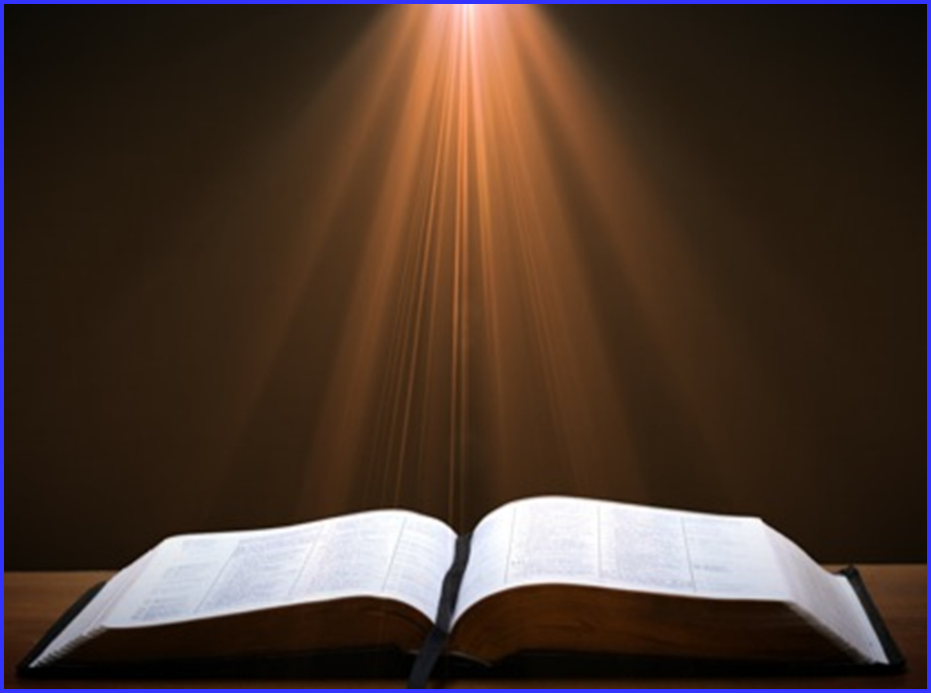 Daniel 9:24 (NASB)
Seventy weeks have been decreed for your people and your holy city, to finish the transgression, to make an end of sin, to make atonement for iniquity, to bring in everlasting righteousness, to seal up vision and prophecy and to anoint the most holy place.
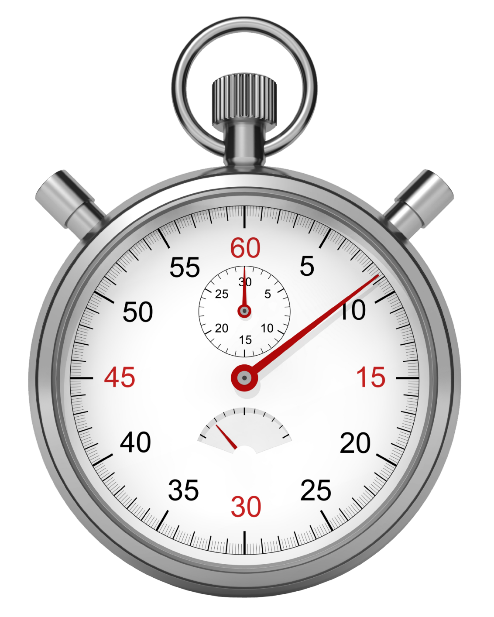 The Seventy Weeks Prophecy 10 FACTS
Focus = Jews & Jerusalem (v.24b)
490 year period of time (v.24a)
360-day years
6 prophecies WILL BE fulfilled (v.24c)
March 5, 444 BC prophecy begins (25a)
483 years elapse between beginning of prophecy & Palm Sunday (25b)
Gap between 483rd & 484th year (26)
Final 7 years = future Tribulation period (27)
Dan. 9:27  Overview of Tribulation 
Daniel 9:27 = Revelation 6-19
360-day YEARS
TRIBULATION
Rev. 11:3  (1260 days)
Rev. 11:2 (42 months)
1260 days / 42 months = 30 days per month
30 days x 12 months = 360 days per year
THE FLOOD
Gen. 7:24 (150 days)
Gen. 7:11; 8:4 (5 months)
150 days / 5 months  = 30 days per month
30 days x 12 months = 360 days per year
The Seventy Weeks Prophecy 10 FACTS
Focus = Jews & Jerusalem (v.24b)
490 year period of time (v.24a)
360-day years
6 prophecies WILL BE fulfilled (v.24c)
March 5, 444 BC prophecy begins (25a)
483 years elapse between beginning of prophecy & Palm Sunday (25b)
Gap between 483rd & 484th year (26)
Final 7 years = future Tribulation period (27)
Dan. 9:27  Overview of Tribulation 
Daniel 9:27 = Revelation 6-19
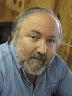 6 Prophecies WILL BE fulfilled V.24c
“to finish transgression”
“to make an end of sin”
“to make atonement for iniquity”
“to bring in everlasting righteousness”
“to seal up vision and prophecy”
“to anoint the most holy place”
Arnold Fructenbaum, Footsteps of the Messiah, p.191-4
The Seventy Weeks Prophecy 10 FACTS
Focus = Jews & Jerusalem (v.24b)
490 year period of time (v.24a)
360-day years
6 prophecies WILL BE fulfilled (v.24c)
March 5, 444 BC prophecy begins (25a)
483 years elapse between beginning of prophecy & Palm Sunday (25b)
Gap between 483rd & 484th year (26)
Final 7 years = future Tribulation period (27)
Dan. 9:27  Overview of Tribulation 
Daniel 9:27 = Revelation 6-19
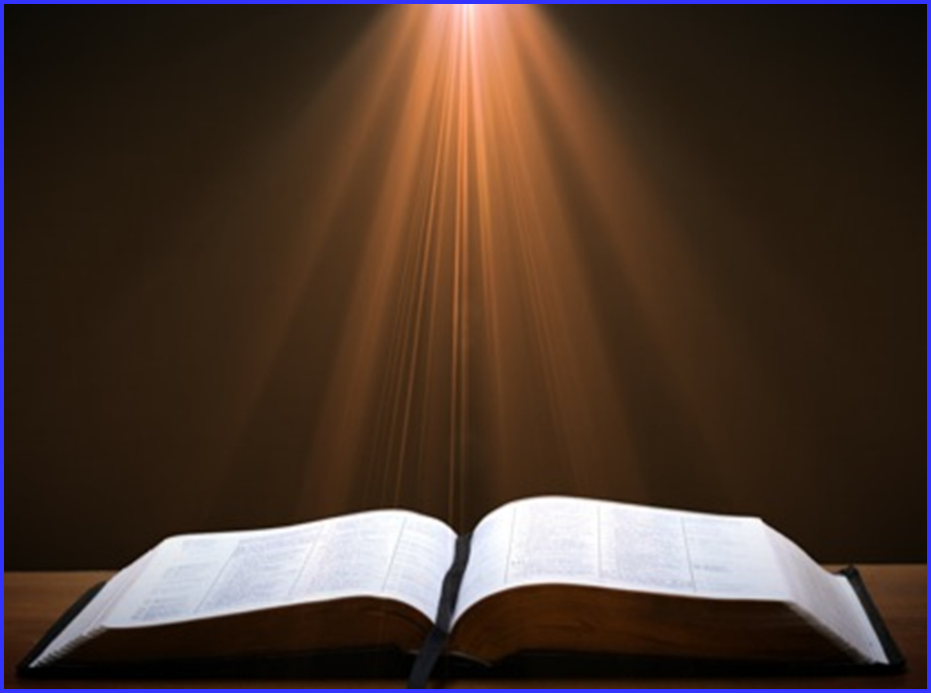 Daniel 9:25 (NASB)
So you are to know and discern that from the issuing of a decree to restore and rebuild Jerusalem until Messiah the Prince there will be seven weeks and sixty-two weeks; it will be built again, with plaza and moat, even in times of distress.
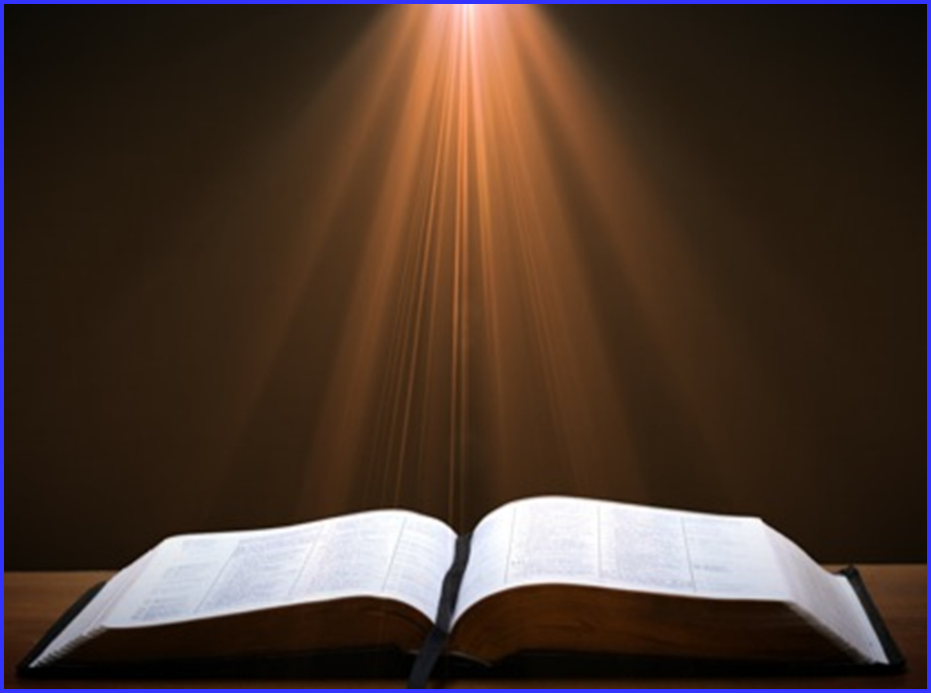 Nehemiah 2:1 (NASB)
And it came about in the month Nisan, in the twentieth year of King Artaxerxes, that wine was before him, and I took up the wine and gave it to the king. Now I had not been sad in his presence.
The Seventy Weeks Prophecy 10 FACTS
Focus = Jews & Jerusalem (v.24b)
490 year period of time (v.24a)
360-day years
6 prophecies WILL BE fulfilled (v.24c)
March 5, 444 BC prophecy begins (25a)
483 years elapse between beginning of prophecy & Palm Sunday (25b)
Gap between 483rd & 484th year (26)
Final 7 years = future Tribulation period (27)
Dan. 9:27  Overview of Tribulation 
Daniel 9:27 = Revelation 6-19
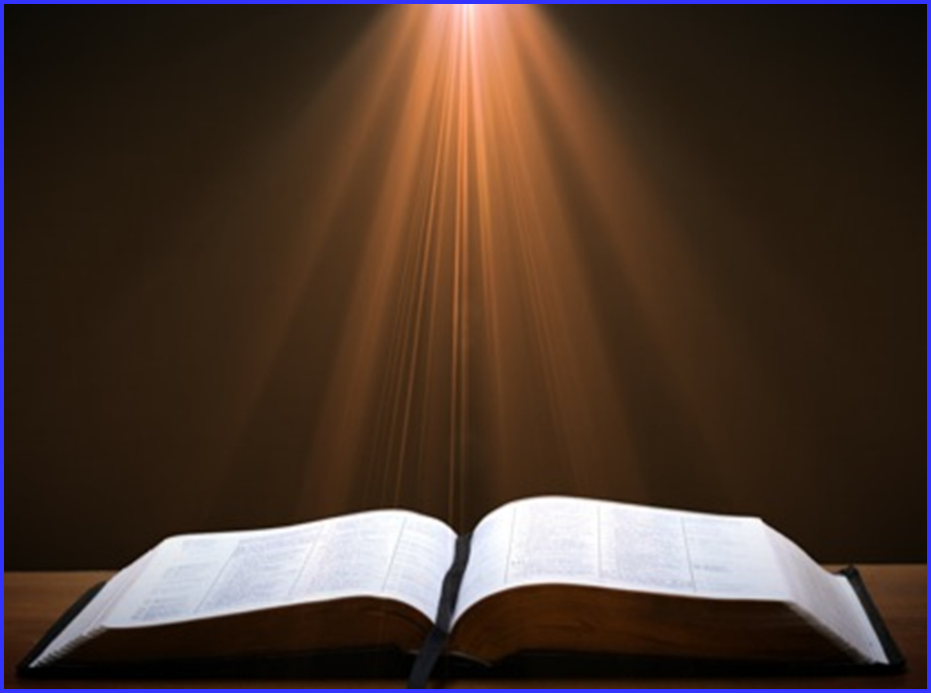 Daniel 9:25 (NASB)
So you are to know and discern that from the issuing of a decree to restore and rebuild Jerusalem until Messiah the Prince there will be seven weeks and sixty-two weeks; it will be built again, with plaza and moat, even in times of distress.
Messiah must present Himself to Israel on March 30, A.D. 33 (Daniel 9:25)
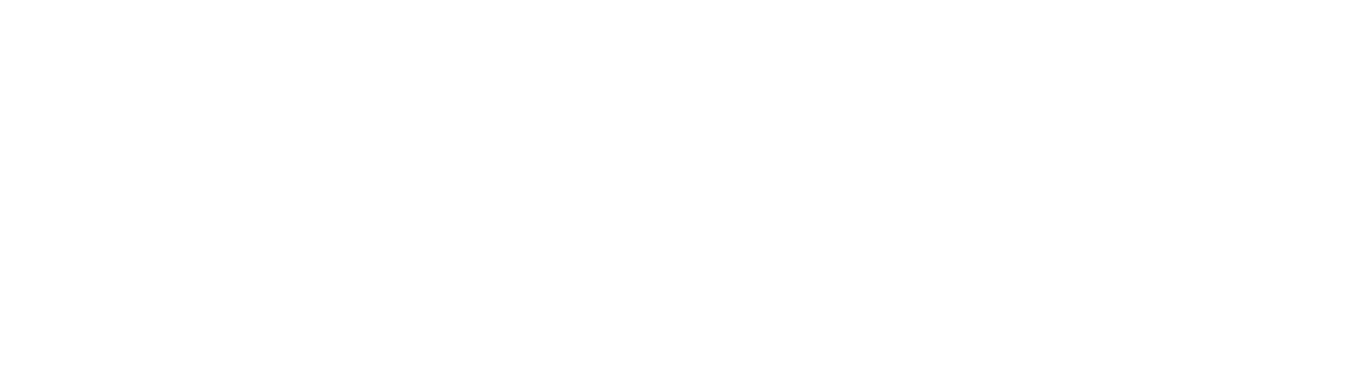 The Seventy Weeks Prophecy 10 FACTS
Focus = Jews & Jerusalem (v.24b)
490 year period of time (v.24a)
360-day years
6 prophecies WILL BE fulfilled (v.24c)
March 5, 444 BC prophecy begins (25a)
483 years elapse between beginning of prophecy & Palm Sunday (25b)
Gap between 483rd & 484th year (26)
Final 7 years = future Tribulation period (27)
Dan. 9:27  Overview of Tribulation 
Daniel 9:27 = Revelation 6-19
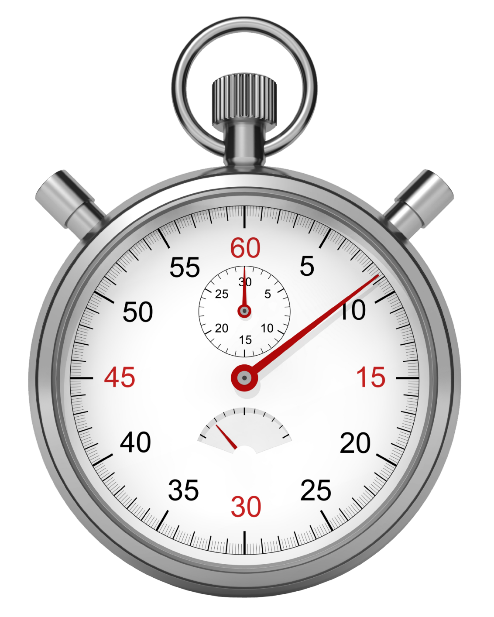 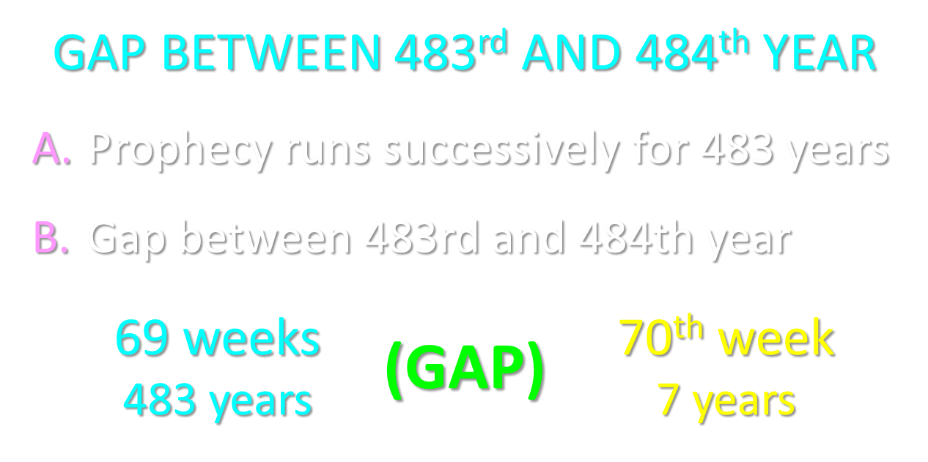 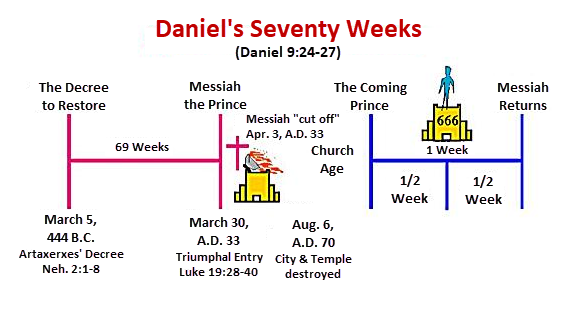 6 Reasons for Gap
Events prophesied v.26
Messiah crucified v.26a
70 AD holocaust  v.26b
Prophecies in Dan. 9:24 would have been fulfilled 7 years after Palm Sunday 
Jesus indicated a gap - (Matt. 24:15, 21-22, 29-30)
Daniel 9:27 was never fulfilled historically
Gap occurs elsewhere - (Is. 61:1-2; Luke 4:16-21; Isaiah 9:6)
Early church fathers indicated a gap
Purposes of the Local Church
Glorify God (Eph 3:21)
Edify the saints (Eph 4:11-16)
Fulfill the Great Commission (Matt 28:18-20)
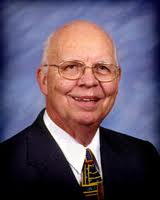 The Seventy Weeks Prophecy 10 FACTS
Focus = Jews & Jerusalem (v.24b)
490 year period of time (v.24a)
360-day years
6 prophecies WILL BE fulfilled (v.24c)
March 5, 444 BC prophecy begins (25a)
483 years elapse between beginning of prophecy & Palm Sunday (25b)
Gap between 483rd & 484th year (26)
Final 7 years = future Tribulation period (27)
Dan. 9:27  Overview of Tribulation 
Daniel 9:27 = Revelation 6-19
FINAL 7 YEARS = FUTURE TRIBULATION v.27
490 years total
483 years have transpired
7 years remain
Gap exists between 483rd & 484th year
Final 7 years are future
Final 7 years are the Tribulation period
FINAL 7 YEARS = FUTURE TRIBULATION v.27
490 years total
483 years have transpired
7 years remain
Gap exists between 483rd & 484th year
Final 7 years are future
Final 7 years are the Tribulation period
FINAL 7 YEARS = FUTURE TRIBULATION v.27
490 years total
483 years have transpired
7 years remain
Gap exists between 483rd & 484th year
Final 7 years are future
Final 7 years are the Tribulation period
FINAL 7 YEARS = FUTURE TRIBULATION v.27
490 years total
483 years have transpired
7 years remain
Gap exists between 483rd & 484th year
Final 7 years are future
Final 7 years are the Tribulation period
FINAL 7 YEARS = FUTURE TRIBULATION v.27
490 years total
483 years have transpired
7 years remain
Gap exists between 483rd & 484th year
Final 7 years are future
Final 7 years are the Tribulation period
FINAL 7 YEARS = FUTURE TRIBULATION v.27
490 years total
483 years have transpired
7 years remain
Gap exists between 483rd & 484th year
Final 7 years are future
Final 7 years are the Tribulation period
FINAL 7 YEARS = FUTURE TRIBULATION v.27
490 years total
483 years have transpired
7 years remain
Gap exists between 483rd & 484th year
Final 7 years are future
Final 7 years are the Tribulation period
The Seventy Weeks Prophecy 10 FACTS
Focus = Jews & Jerusalem (v.24b)
490 year period of time (v.24a)
360-day years
6 prophecies WILL BE fulfilled (v.24c)
March 5, 444 BC prophecy begins (25a)
483 years elapse between beginning of prophecy & Palm Sunday (25b)
Gap between 483rd & 484th year (26)
Final 7 years = future Tribulation period (27)
Dan. 9:27  Overview of Tribulation 
Daniel 9:27 = Revelation 6-19
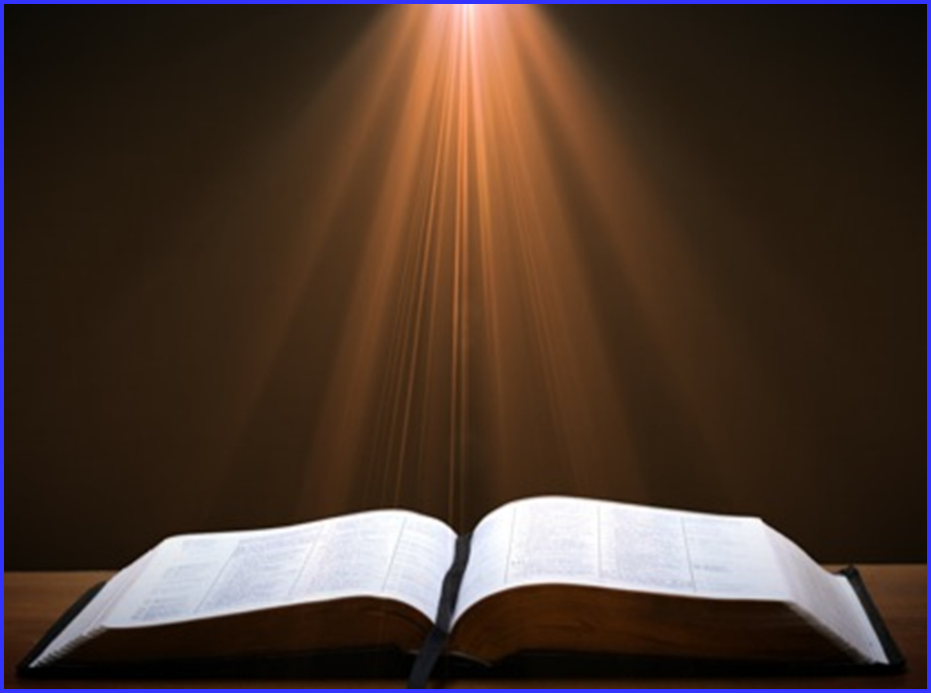 Daniel 9:27 (NASB)
And he will make a firm covenant with the many for one week, but in the middle of the week he will put a stop to sacrifice and grain offering; and on the wing of abominations will come one who makes desolate, even until a complete destruction, one that is decreed, is poured out on the one who makes desolate.
Daniel 9:27 = Tribulation Overview
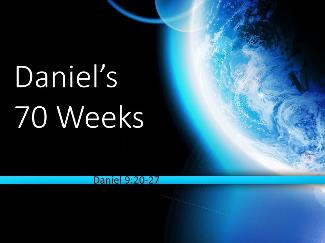 Duration = 7 years
Starts = Peace Treaty
Mid-point = Temple Desecration
Conclude = Second Advent
Daniel 9:27 = Tribulation Overview
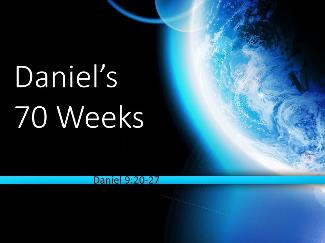 Duration = 7 years
Starts = Peace Treaty
Mid-point = Temple Desecration
Conclude = Second Advent
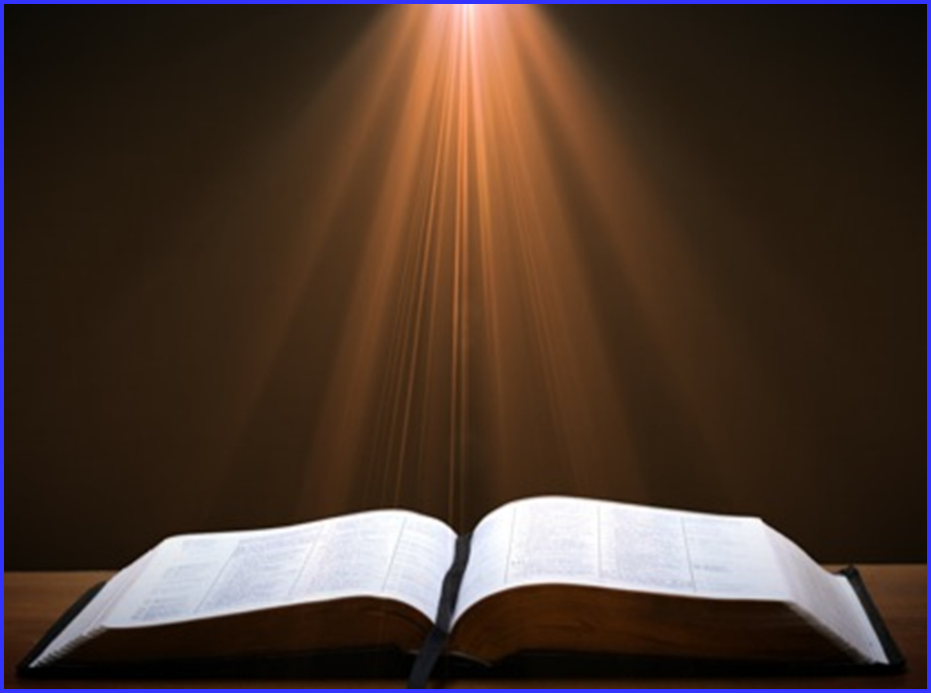 Daniel 9:27 (NASB)
And he will make a firm covenant with the many for one week, but in the middle of the week he will put a stop to sacrifice and grain offering; and on the wing of abominations will come one who makes desolate, even until a complete destruction, one that is decreed, is poured out on the one who makes desolate.
490 YEAR PERIOD OF TIME v.24a
“A Week  of Years”
Daniel 9:1-2
Genesis 29:27
70 x 7 = 490
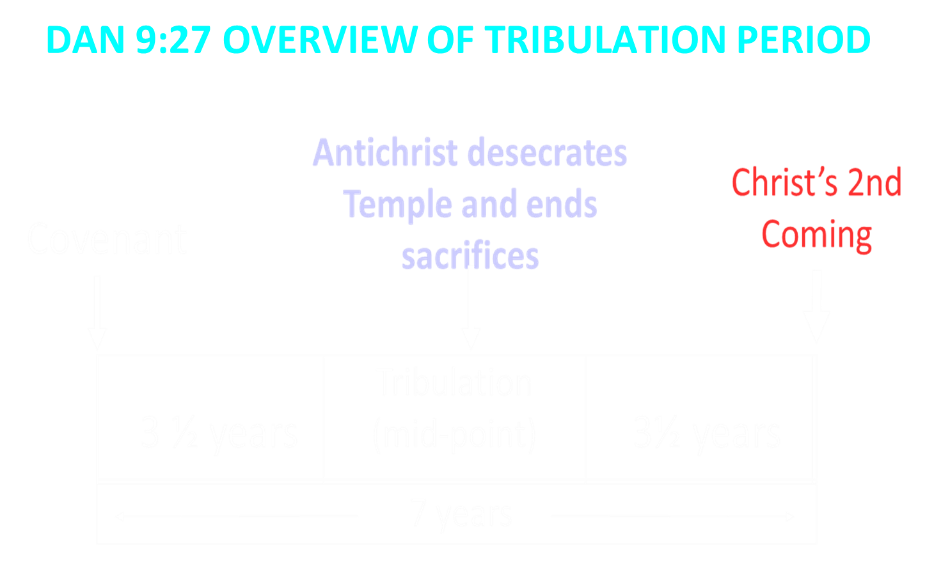 Daniel 9:27 = Tribulation Overview
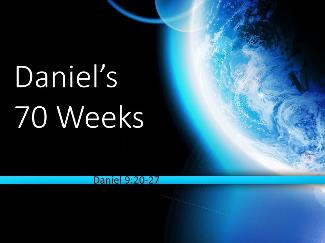 Duration = 7 years
Starts = Peace Treaty
Mid-point = Temple Desecration
Conclude = Second Advent
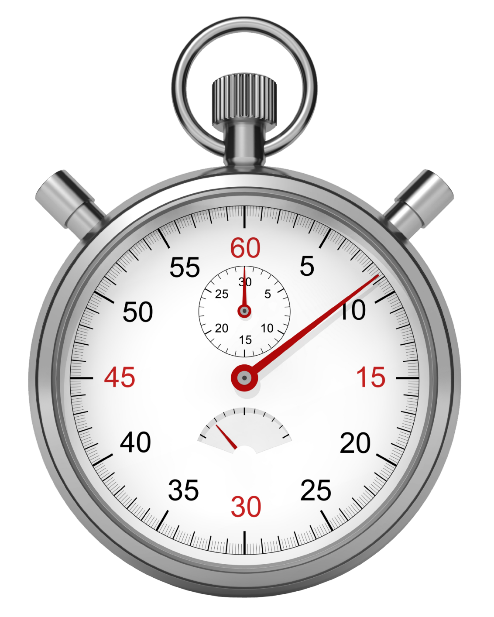 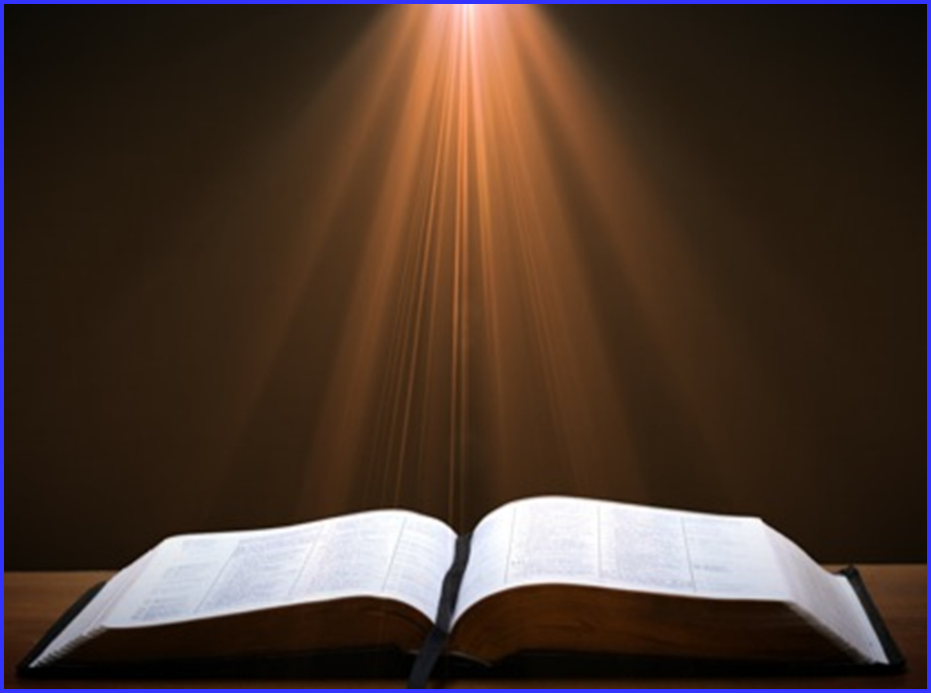 Daniel 9:27 (NASB)
And he will make a firm covenant with the many for one week, but in the middle of the week he will put a stop to sacrifice and grain offering; and on the wing of abominations will come one who makes desolate, even until a complete destruction, one that is decreed, is poured out on the one who makes desolate.
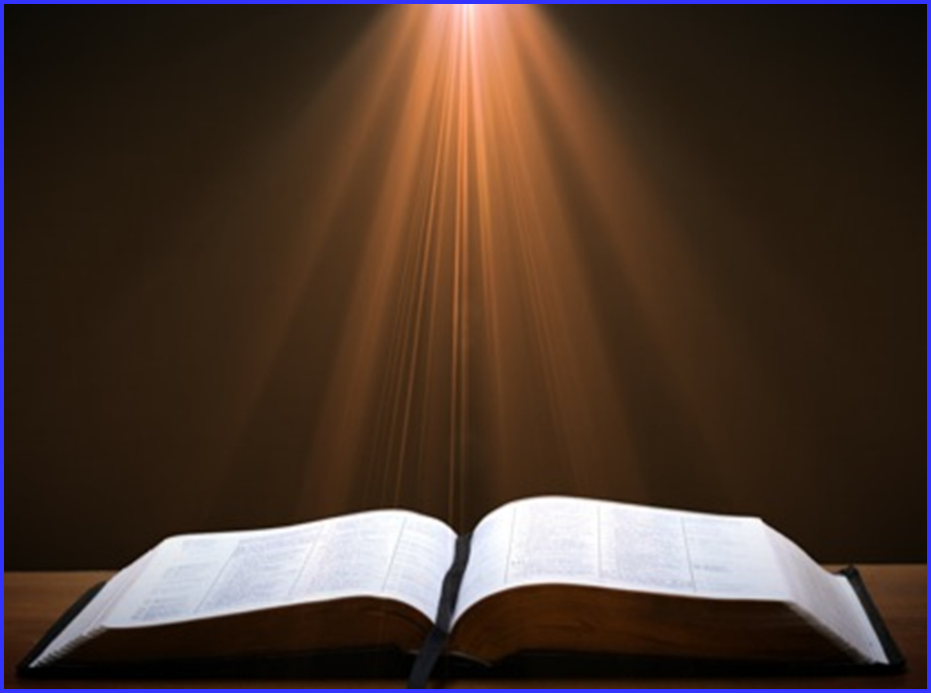 Daniel 9:27 (NASB)
And he will make a firm covenant with the many for one week, but in the middle of the week he will put a stop to sacrifice and grain offering; and on the wing of abominations will come one who makes desolate, even until a complete destruction, one that is decreed, is poured out on the one who makes desolate.
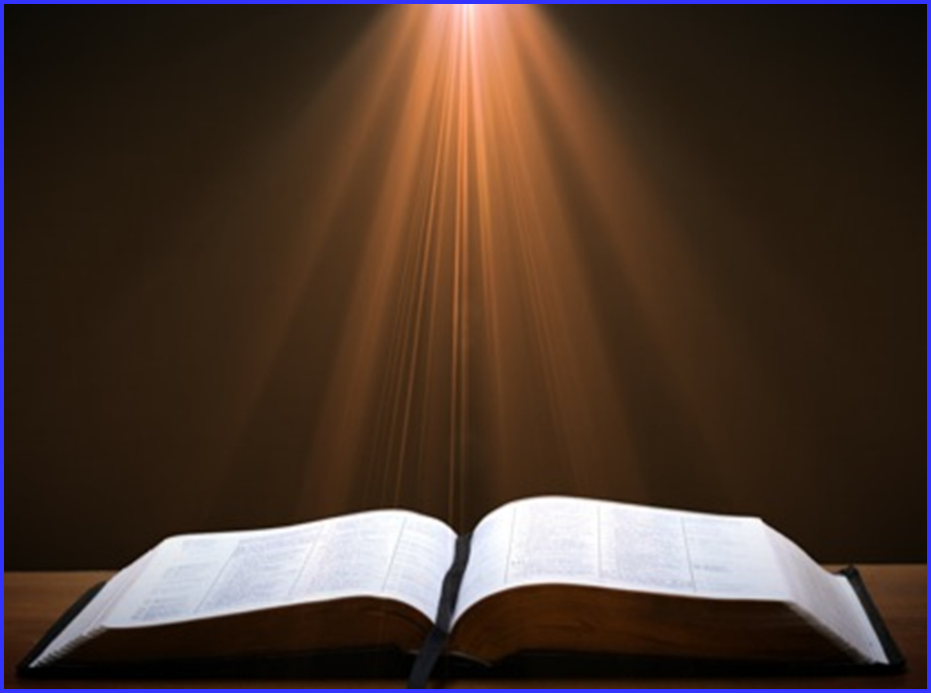 Daniel 9:26 (NASB)
Then after the sixty-two weeks the Messiah will be cut off and have nothing, and the people of the prince who is to come will destroy the city and the sanctuary. And its end will come with a flood; even to the end there will be war; desolations are determined.
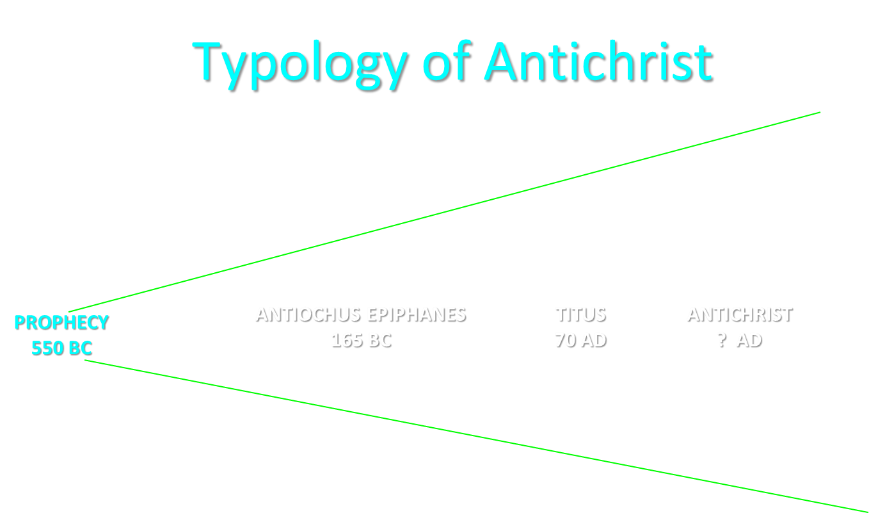 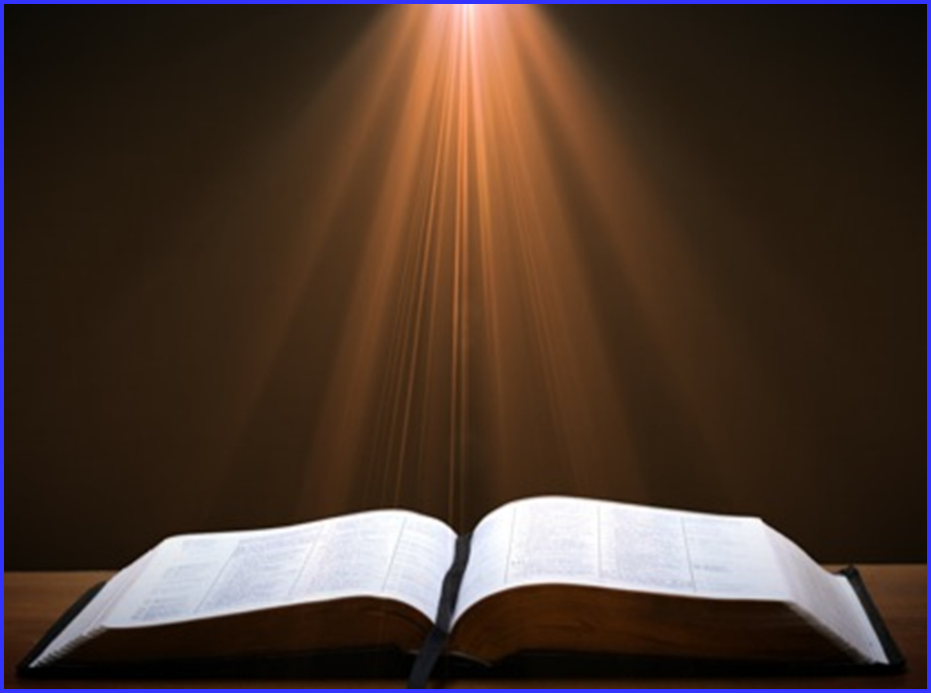 Daniel 9:27 (NASB)
And he will make a firm covenant with the many for one week, but in the middle of the week he will put a stop to sacrifice and grain offering; and on the wing of abominations will come one who makes desolate, even until a complete destruction, one that is decreed, is poured out on the one who makes desolate.
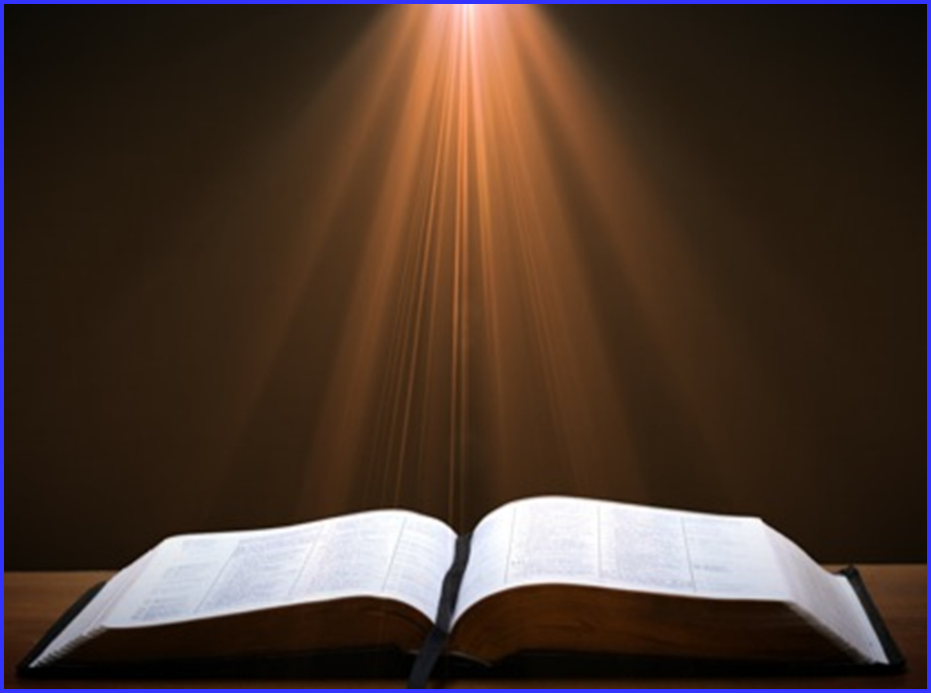 Daniel 7:25 (NASB)
He will speak out against the Most High and wear down the saints of the Highest One, and he will intend to make alterations in times and in law; and they will be given into his hand for a time, times, and half a time.
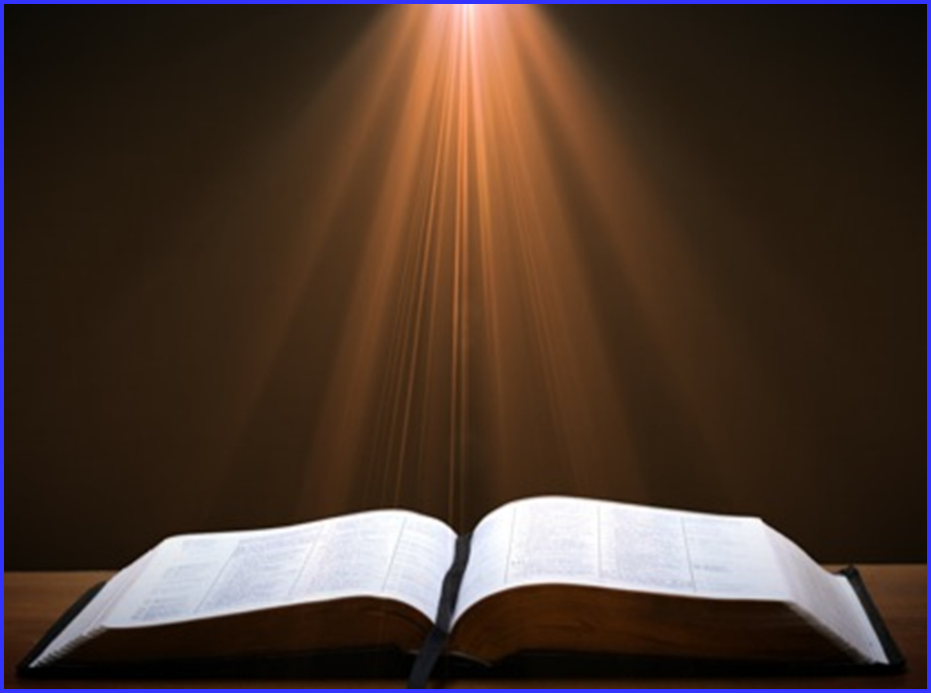 Revelation 13:5 (NASB)
There was given to him a mouth speaking arrogant words and blasphemies, and authority to act for forty-two months was given to him.
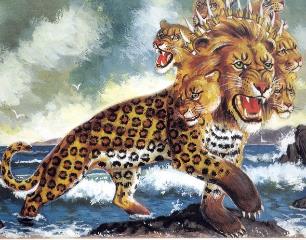 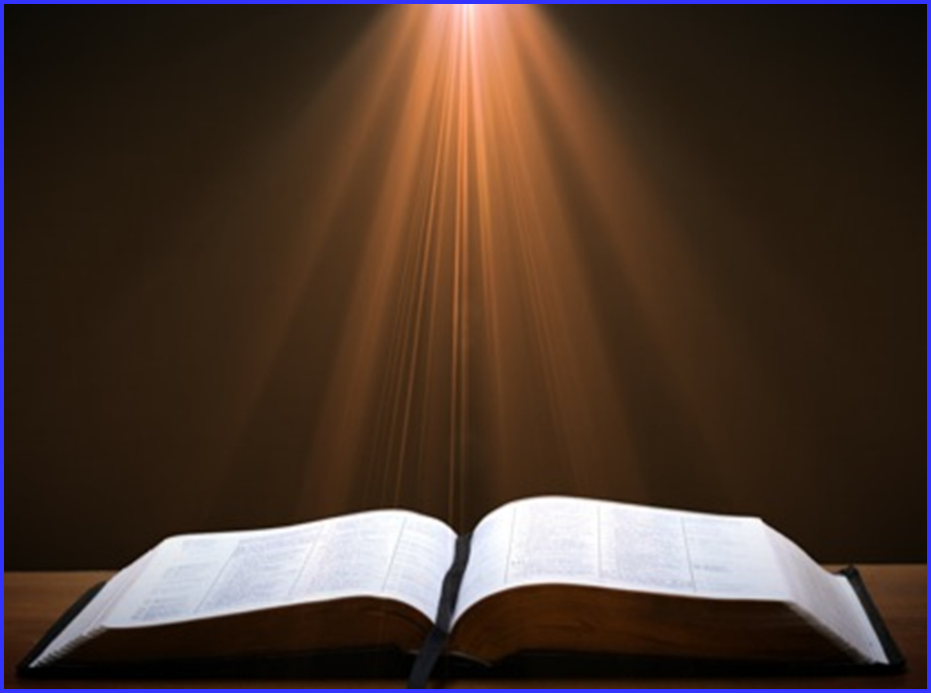 Daniel 9:27 (NASB)
And he will make a firm covenant with the many for one week, but in the middle of the week he will put a stop to sacrifice and grain offering; and on the wing of abominations will come one who makes desolate, even until a complete destruction, one that is decreed, is poured out on the one who makes desolate.
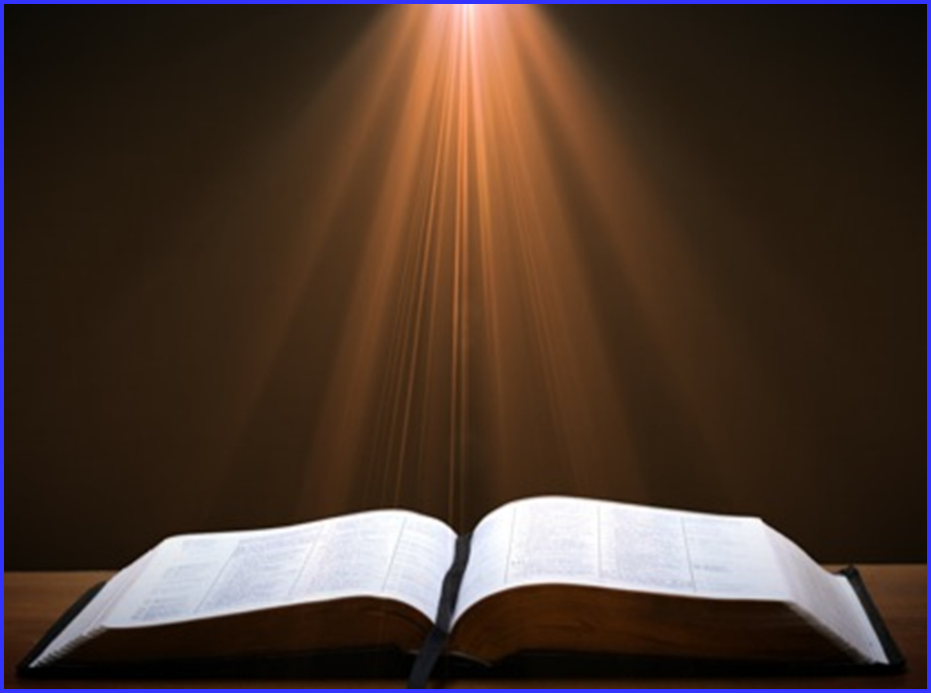 2 Thessalonians 2:3-4 (NASB)
Let no one in any way deceive you, for it will not come unless the apostasy comes first, and the man of lawlessness is revealed, the son of destruction, who opposes and exalts himself above every so-called god or object of worship, so that he takes his seat in the temple of God, displaying himself as being God.
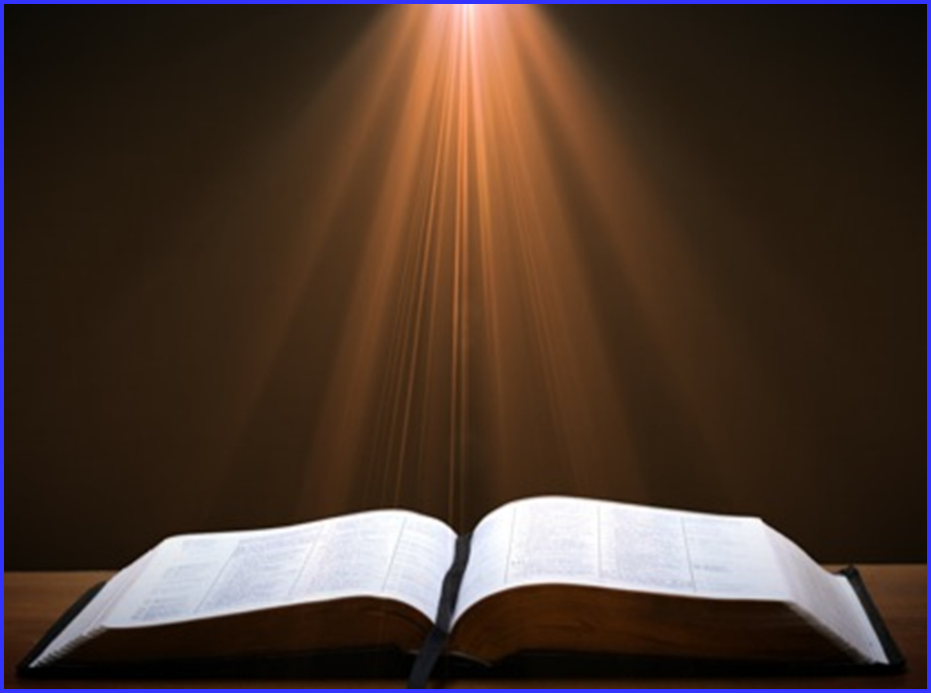 Daniel 9:27 (NASB)
And he will make a firm covenant with the many for one week, but in the middle of the week he will put a stop to sacrifice and grain offering; and on the wing of abominations will come one who makes desolate, even until a complete destruction, one that is decreed, is poured out on the one who makes desolate.
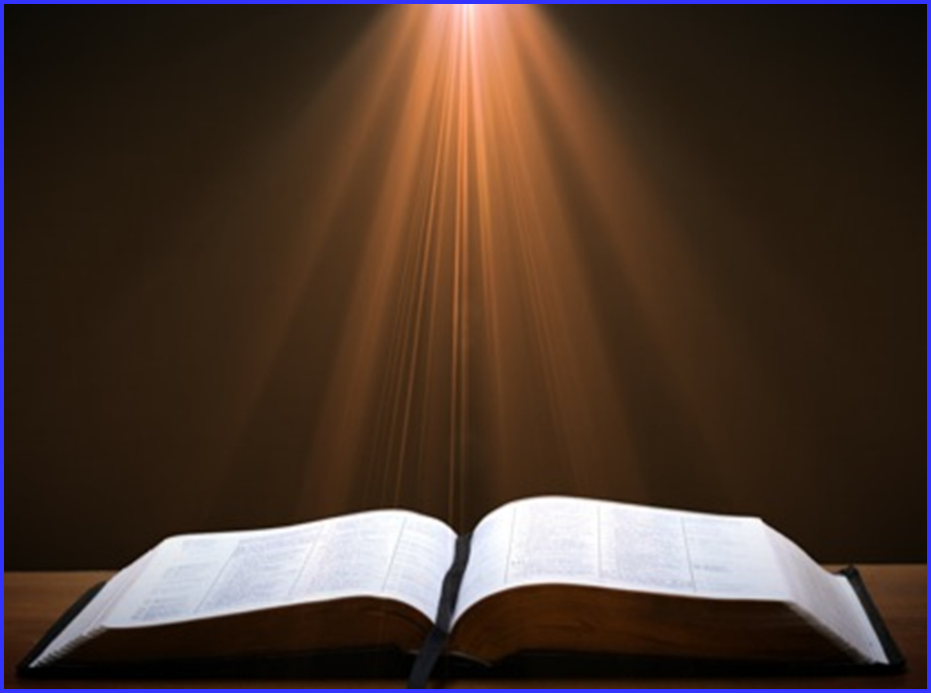 2 Thessalonians 2:8 (NASB)
Then that lawless one will be revealed whom the Lord will slay with the breath of His mouth and bring to an end by the appearance of His coming.
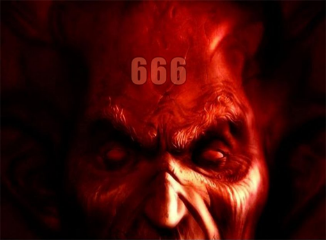 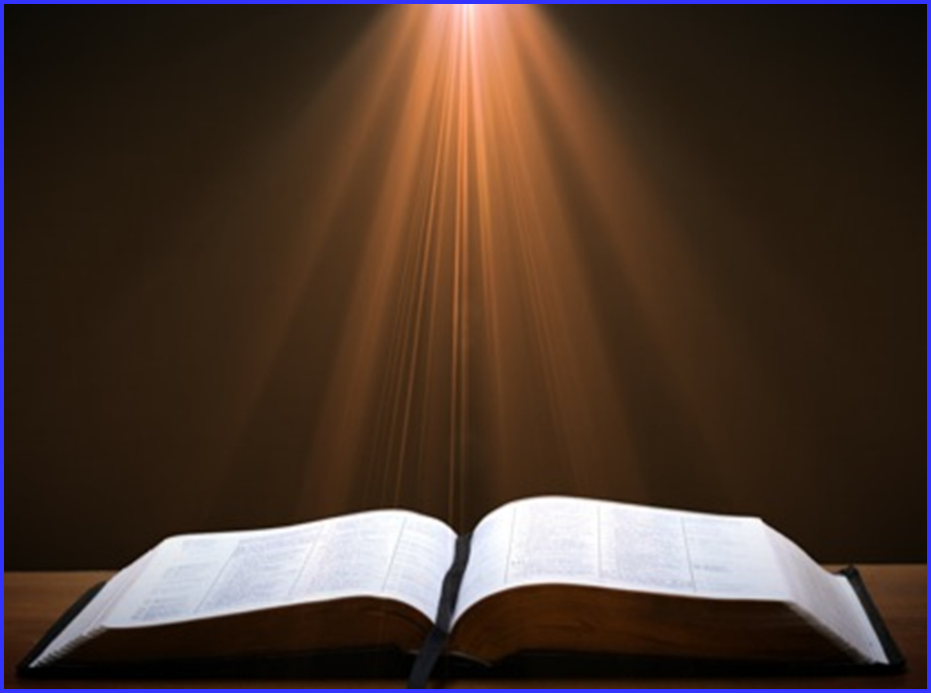 Revelation 19:20 (NASB)
And the beast was seized, and with him the false prophet who performed the signs in his presence, by which he deceived those who had received the mark of the beast and those who worshiped his image; these two were thrown alive into the lake of fire which burns with brimstone.
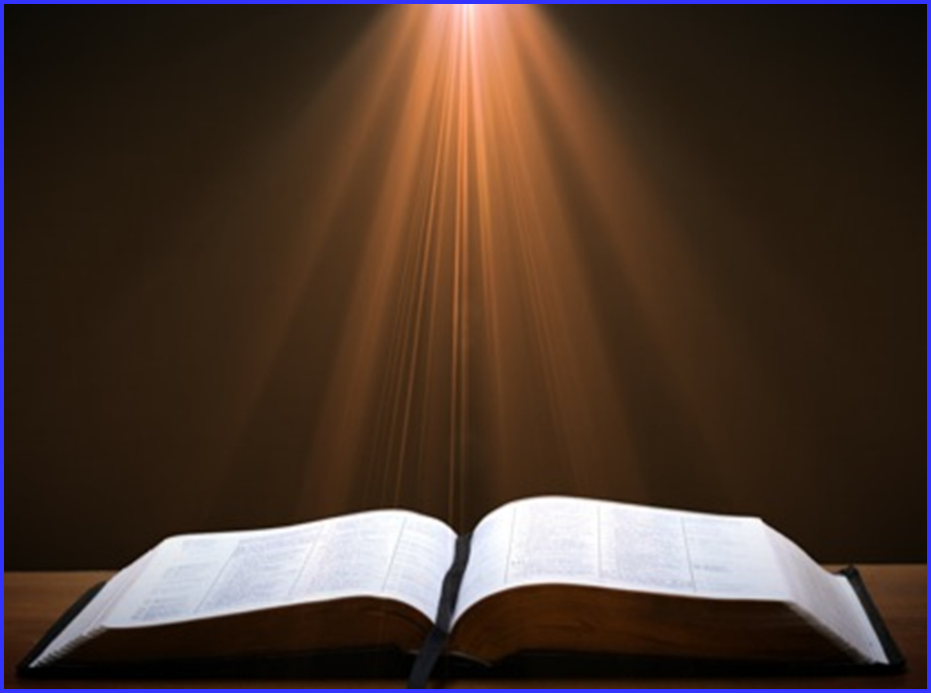 Daniel 9:27 (NASB)
And he will make a firm covenant with the many for one week, but in the middle of the week he will put a stop to sacrifice and grain offering; and on the wing of abominations will come one who makes desolate, even until a complete destruction, one that is decreed, is poured out on the one who makes desolate.
The Seventy Weeks Prophecy 10 FACTS
Focus = Jews & Jerusalem (v.24b)
490 year period of time (v.24a)
360-day years
6 prophecies WILL BE fulfilled (v.24c)
March 5, 444 BC prophecy begins (25a)
483 years elapse between beginning of prophecy & Palm Sunday (25b)
Gap between 483rd & 484th year (26)
Final 7 years = future Tribulation period (27)
Dan. 9:27  Overview of Tribulation 
Daniel 9:27 = Revelation 6-19
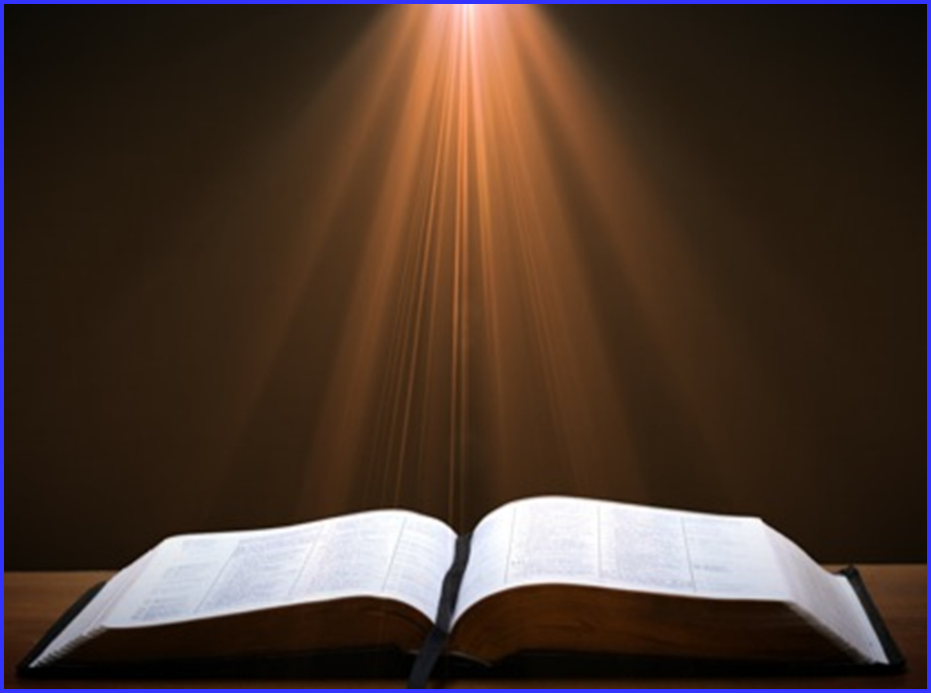 Daniel 9:24 (NASB)
Seventy weeks have been decreed for your people and your holy city, to finish the transgression, to make an end of sin, to make atonement for iniquity, to bring in everlasting righteousness, to seal up vision and prophecy and to anoint the most holy place.
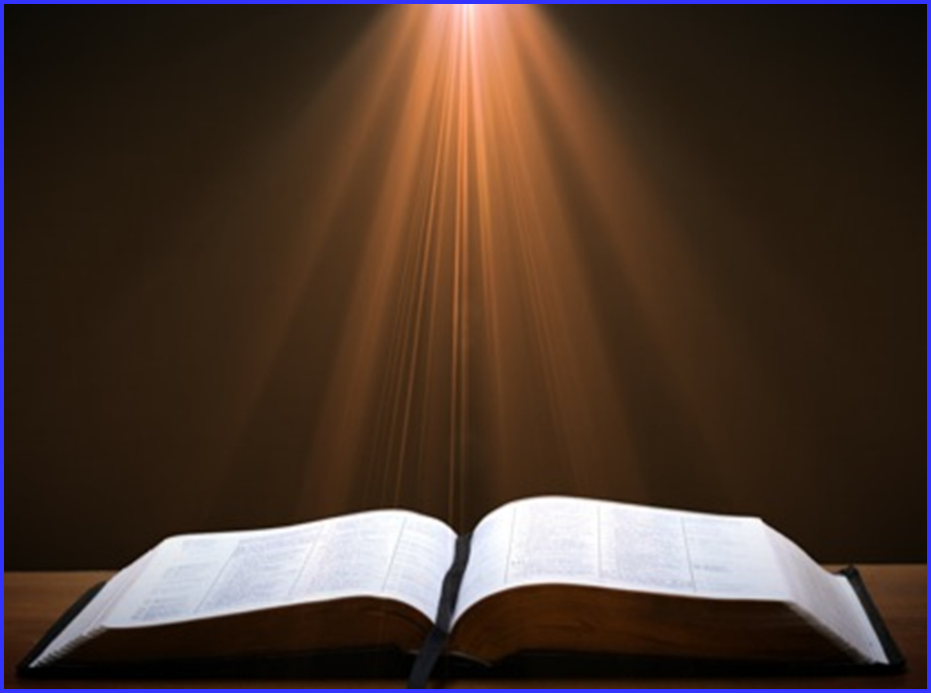 Daniel 11:33 (NASB)
Those who have insight among the people will give understanding to the many; yet they will fall by sword and by flame, by captivity and by plunder for many days.
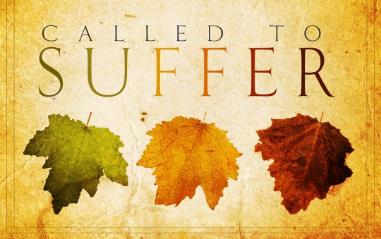 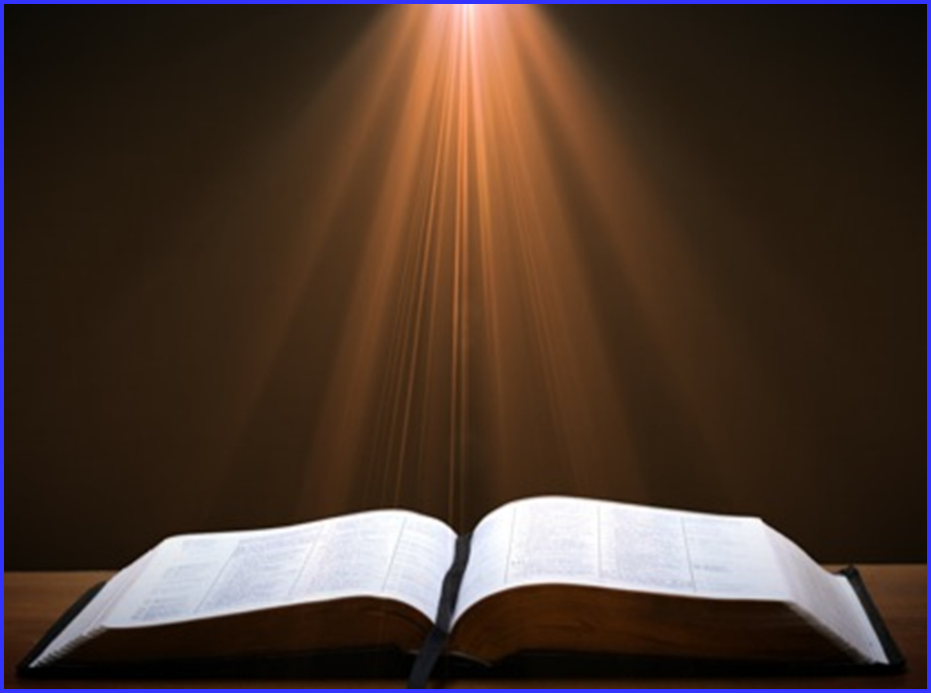 Daniel 9:27 (NASB)
And he will make a firm covenant with the many for one week, but in the middle of the week he will put a stop to sacrifice and grain offering; and on the wing of abominations will come one who makes desolate, even until a complete destruction, one that is decreed, is poured out on the one who makes desolate.
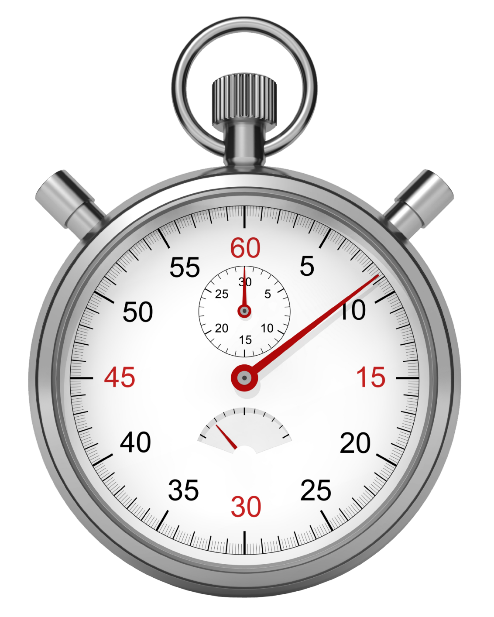 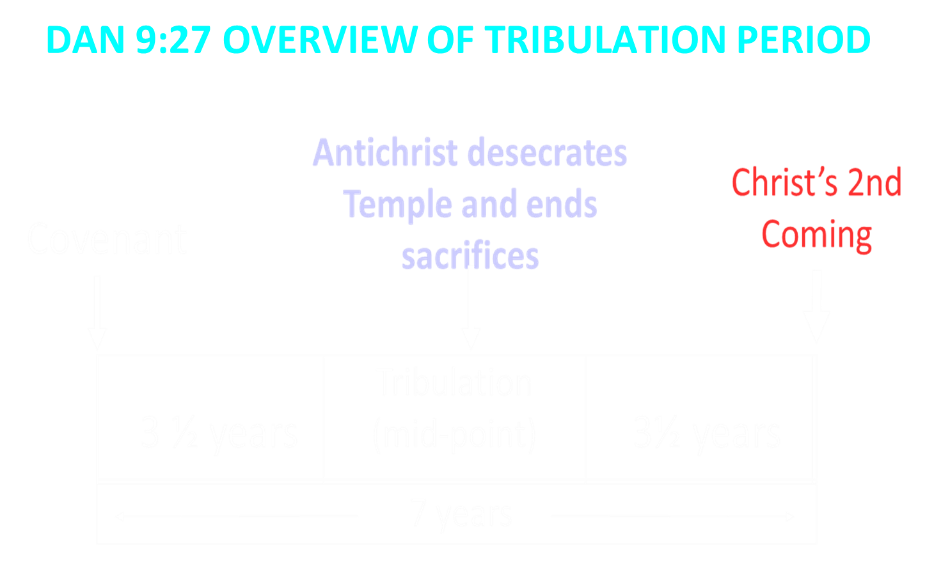 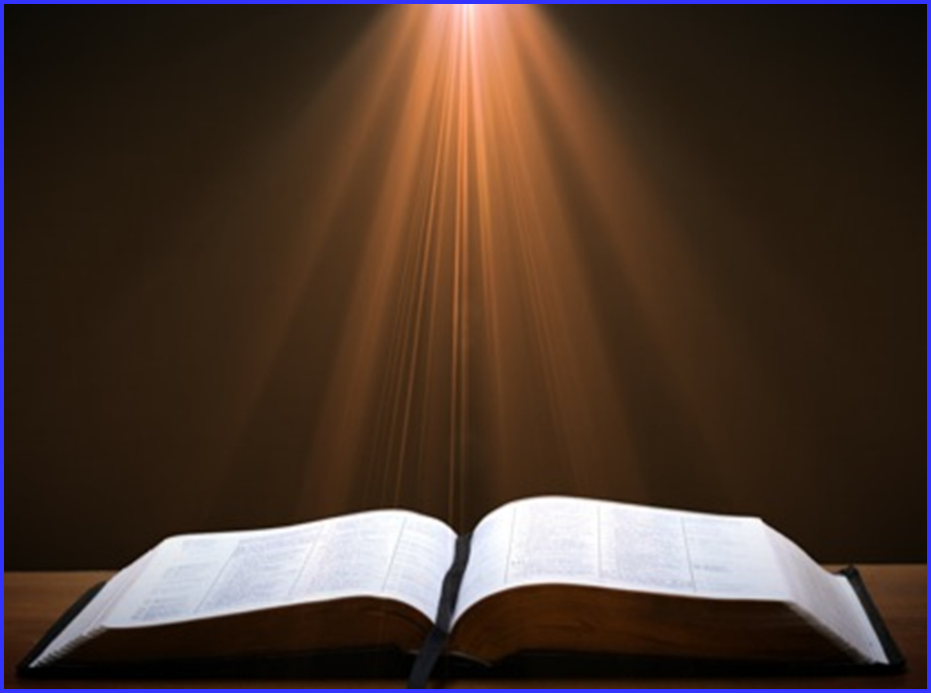 2 Thessalonians 2:6-7 (NASB)
6And you know what restrains [katechō; neuter] him now, so that in his time he will be revealed. 7For the mystery of lawlessness is already at work; only he who now restrains [katechō; masculine] will do so until he is taken out of the way.
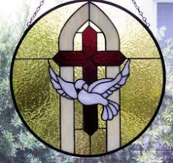 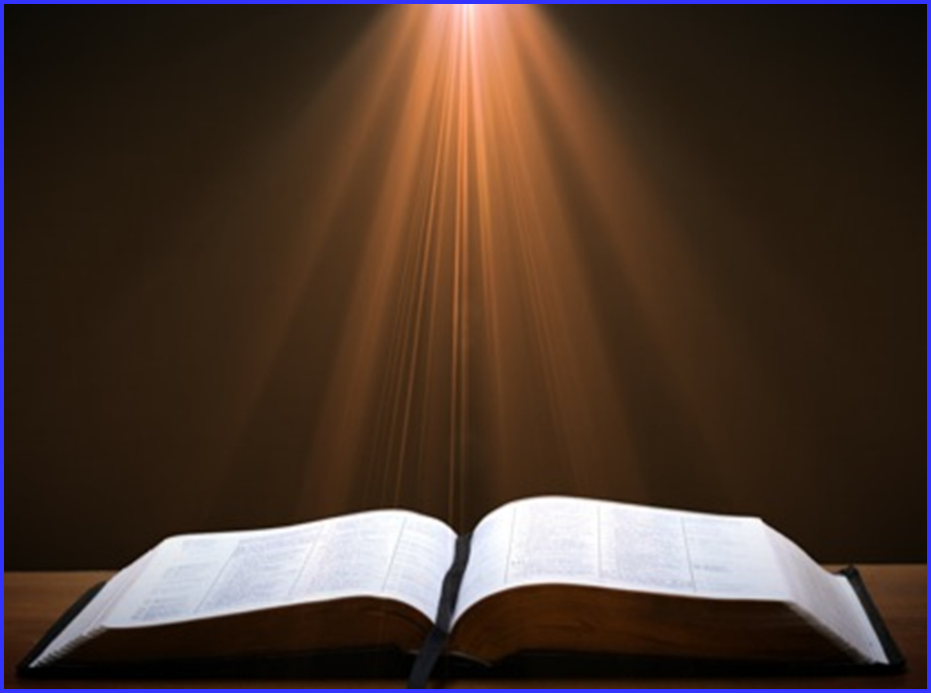 John 14:16-17 (NASB)
16 I will ask the Father, and He will give you another Helper, that He may be with you forever; 17 that is the Spirit of truth, whom the world cannot receive, because it does not see Him or know Him, but you know Him because He abides with you and will be in you.
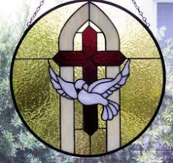 Guessing the Identity of the Antichrist?
“We will not, however, incur the risk of pronouncing positively as to the name of Antichrist. But if it had been necessary to announce his name plainly at the present time, it would have been spoken by him who saw the apocalypse. For it was not seen long ago, but almost in our own time, at the end of the reign of Domitian.”
Irenaeus Against Heresies 5.30.3
Daniel 9:27 = Tribulation Overview
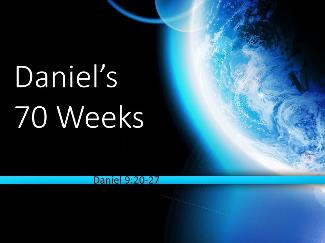 Duration = 7 years
Starts = Peace Treaty
Mid-point = Temple Desecration
Conclude = Second Advent
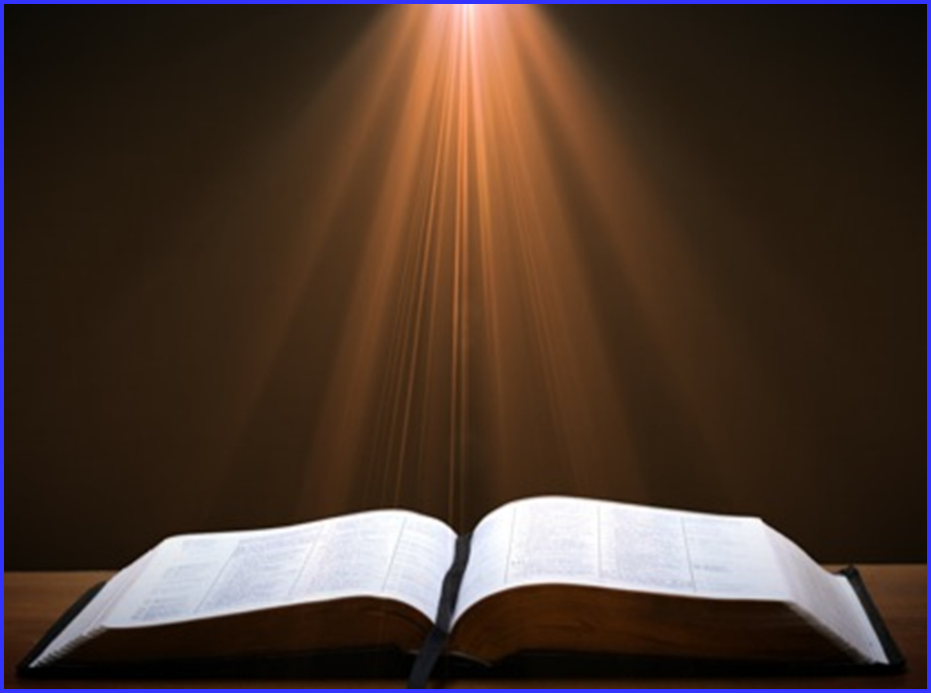 Daniel 9:27 (NASB)
And he will make a firm covenant with the many for one week, but in the middle of the week he will put a stop to sacrifice and grain offering; and on the wing of abominations will come one who makes desolate, even until a complete destruction, one that is decreed, is poured out on the one who makes desolate.
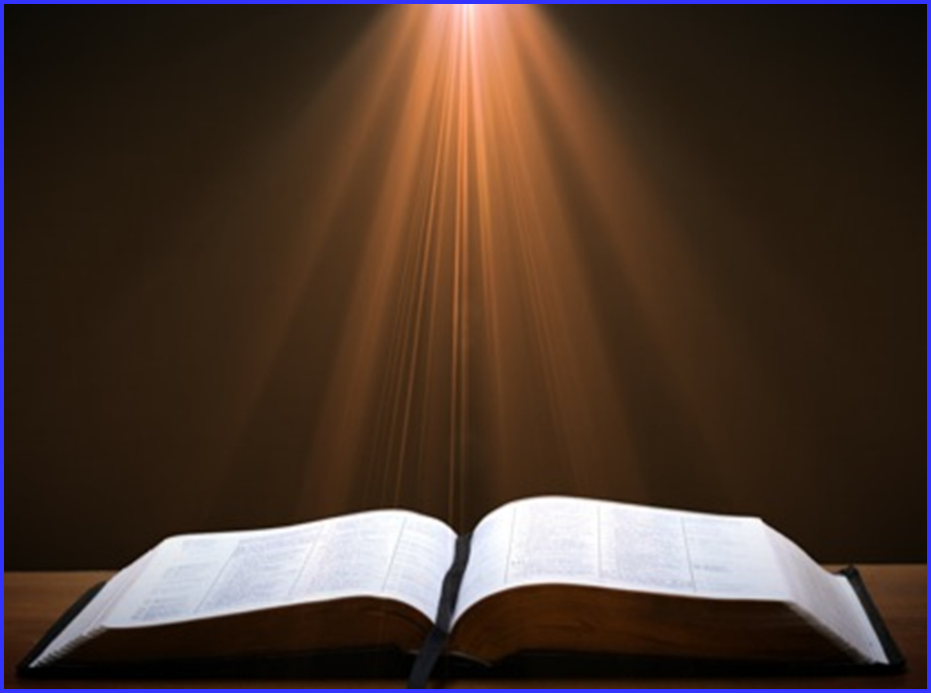 Daniel 11:31 (NASB)
Forces from him will arise, desecrate the sanctuary fortress, and do away with the regular sacrifice. And they will set up the abomination of desolation.
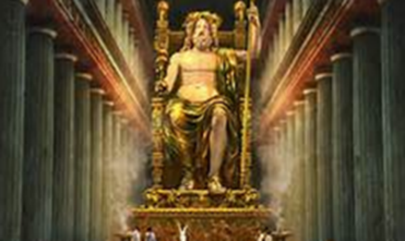 HANUKKAH
The Maccabean revolt 
December 25th 165 BC : the temple is liberated and rededicated
1 & 2 Maccabees
The miracle of the lamp oil
Hanukkah “Feast of Dedication” (festival of lights).
Christmas / Jewish Holiday 
John 10:22-24
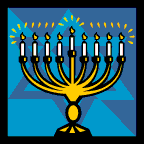 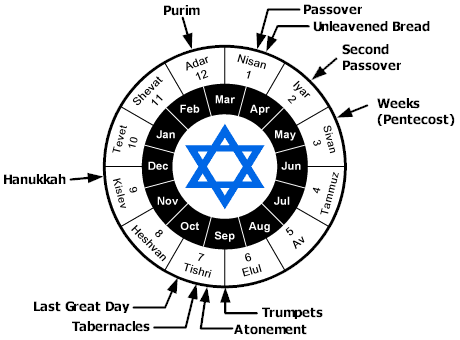 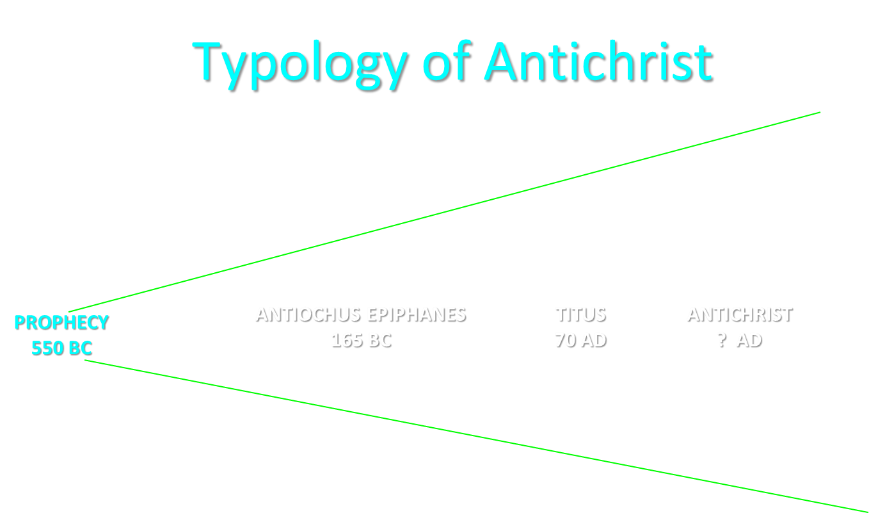 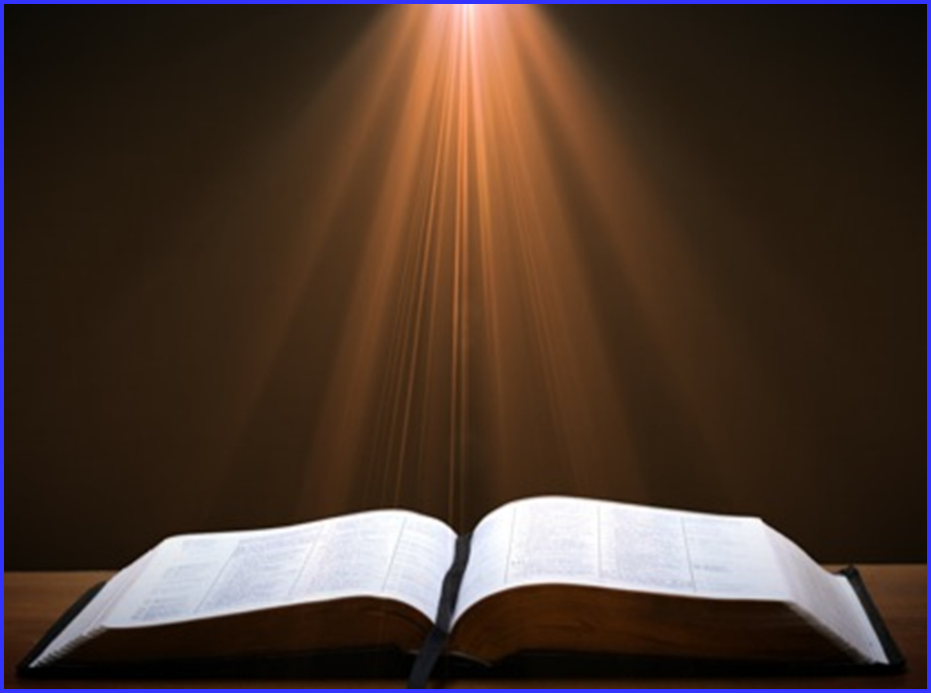 Revelation 13:15 (NASB)
And it was given to him to give breath to the image of the beast, so that the image of the beast would even speak and cause as many as do not worship the image of the beast to be killed.
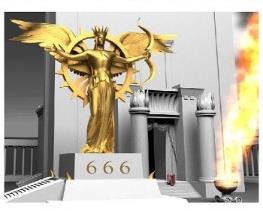 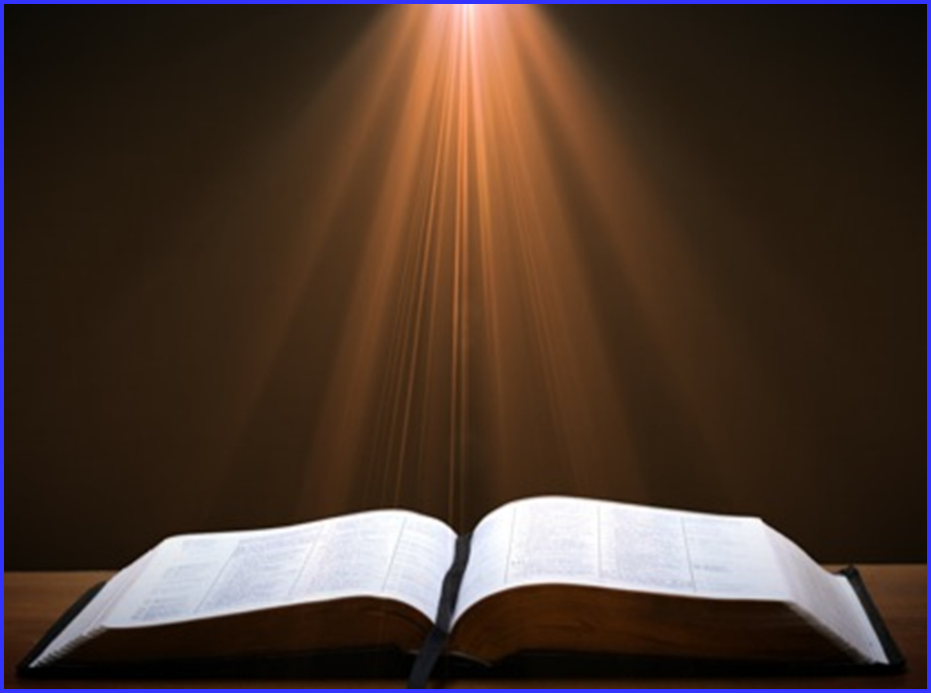 Daniel 12:7 (NASB)
I heard the man dressed in linen, who was above the waters of the river, as he raised his right hand and his left toward heaven, and swore by Him who lives forever that it would be for a time, times, and half a time; and as soon as they finish shattering the power of the holy people, all these events will be completed.
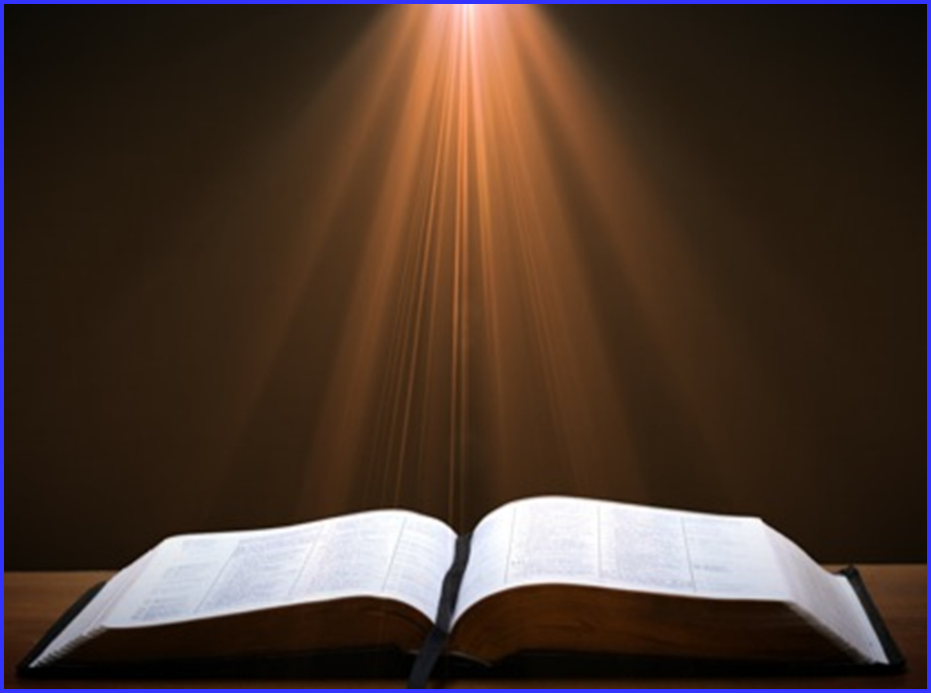 Daniel 9:27 (NASB)
And he will make a firm covenant with the many for one week, but in the middle of the week he will put a stop to sacrifice and grain offering; and on the wing of abominations will come one who makes desolate, even until a complete destruction, one that is decreed, is poured out on the one who makes desolate.
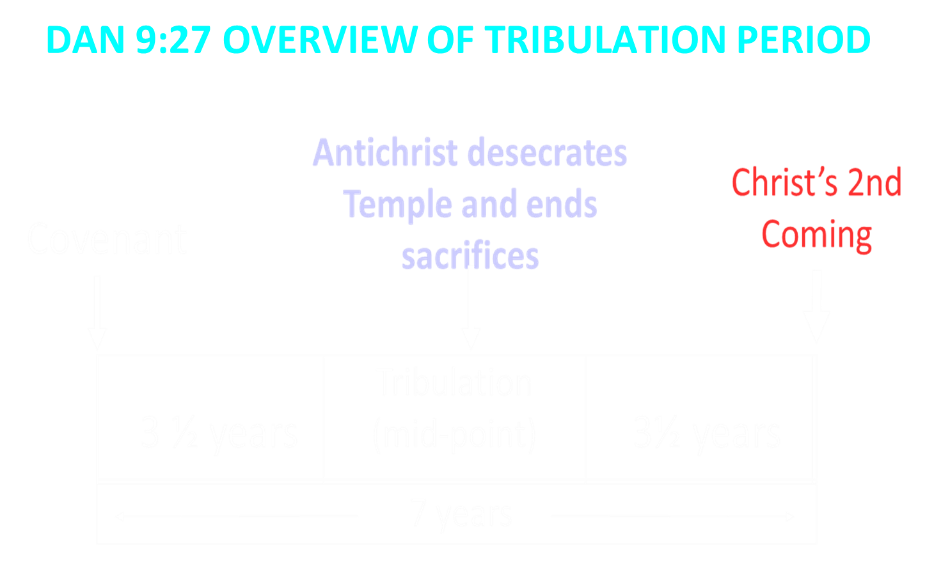 Daniel 9:27 = Tribulation Overview
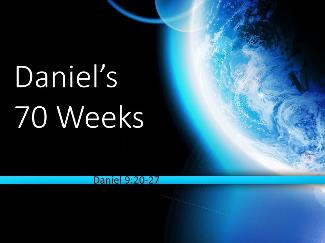 Duration = 7 years
Starts = Peace Treaty
Mid-point = Temple Desecration
Conclude = Second Advent
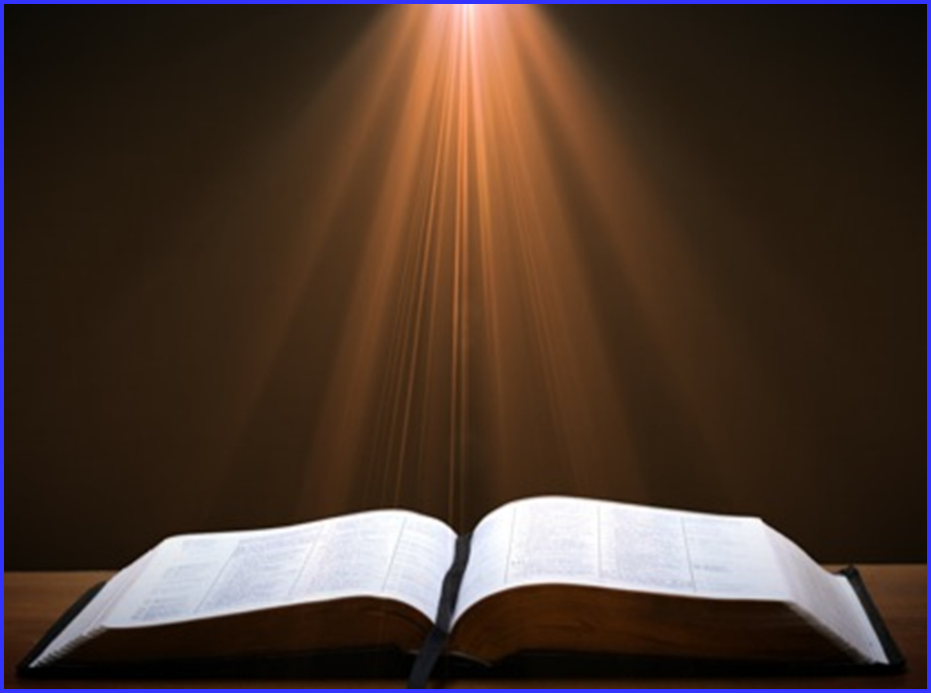 Daniel 9:27 (NASB)
And he will make a firm covenant with the many for one week, but in the middle of the week he will put a stop to sacrifice and grain offering; and on the wing of abominations will come one who makes desolate, even until a complete destruction, one that is decreed, is poured out on the one who makes desolate.
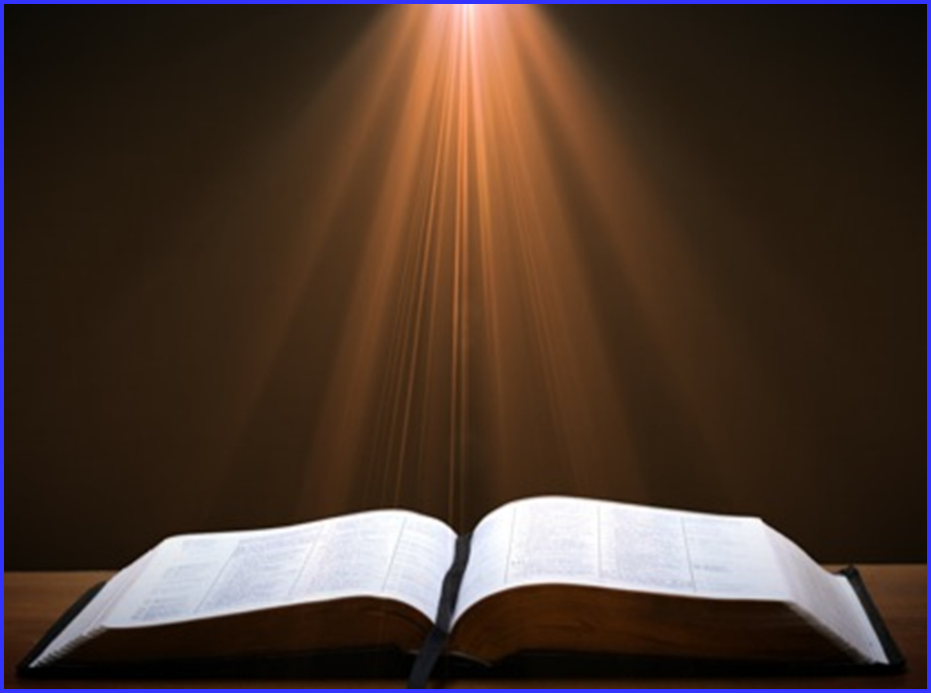 2 Thessalonians 2:8 (NASB)
Then that lawless one will be revealed whom the Lord will slay with the breath of His mouth and bring to an end by the appearance of His coming.
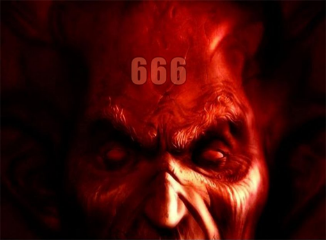 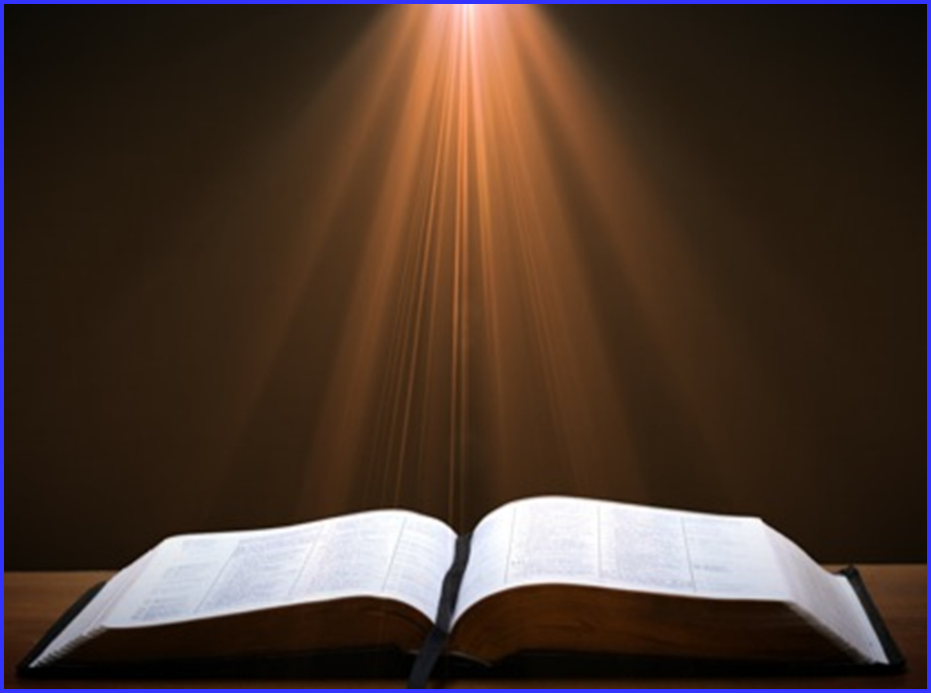 Revelation 19:20 (NASB)
And the beast was seized, and with him the false prophet who performed the signs in his presence, by which he deceived those who had received the mark of the beast and those who worshiped his image; these two were thrown alive into the lake of fire which burns with brimstone.
The Seventy Weeks Prophecy 10 FACTS
Focus = Jews & Jerusalem (v.24b)
490 year period of time (v.24a)
360-day years
6 prophecies WILL BE fulfilled (v.24c)
March 5, 444 BC prophecy begins (25a)
483 years elapse between beginning of prophecy & Palm Sunday (25b)
Gap between 483rd & 484th year (26)
Final 7 years = future Tribulation period (27)
Dan. 9:27  Overview of Tribulation 
Daniel 9:27 = Revelation 6-19
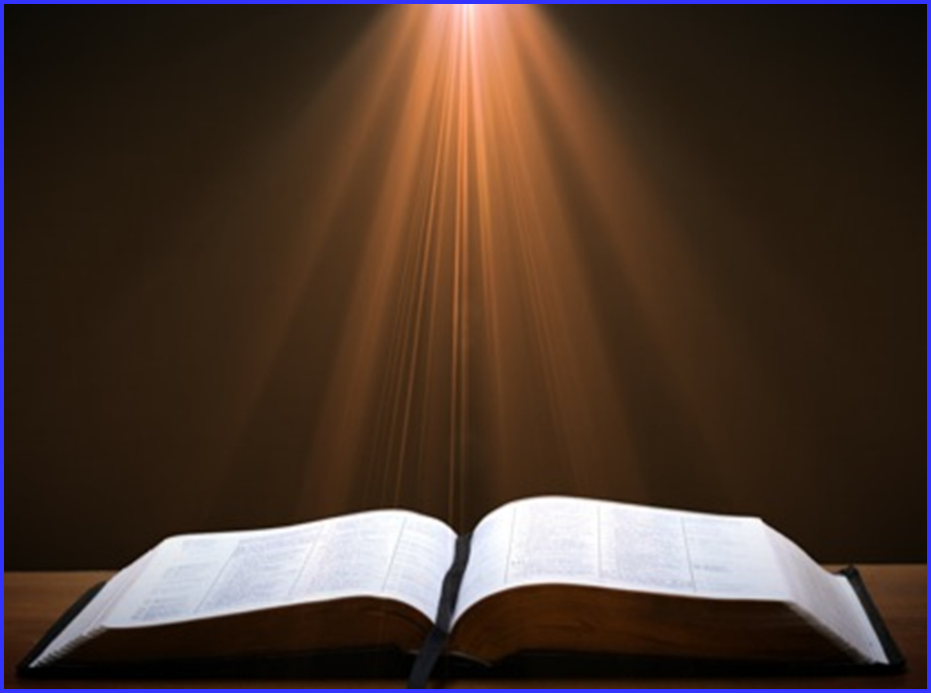 Daniel 9:24 (NASB)
Seventy weeks have been decreed for your people and your holy city, to finish the transgression, to make an end of sin, to make atonement for iniquity, to bring in everlasting righteousness, to seal up vision and prophecy and to anoint the most holy place.
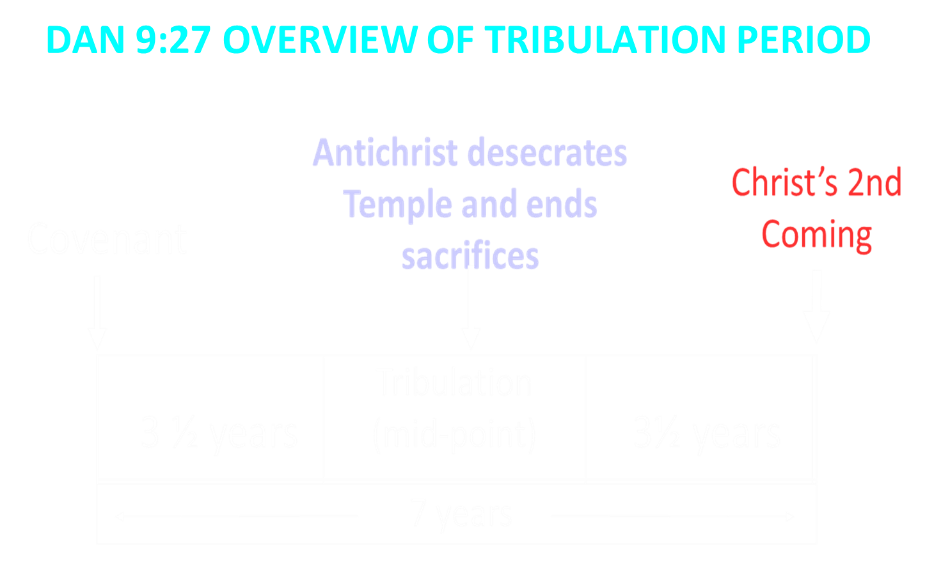 Daniel 9:27 = Tribulation Overview
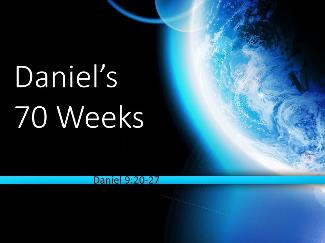 Duration = 7 years
Starts = Peace Treaty
Mid-point = Temple Desecration
Conclude = Second Advent
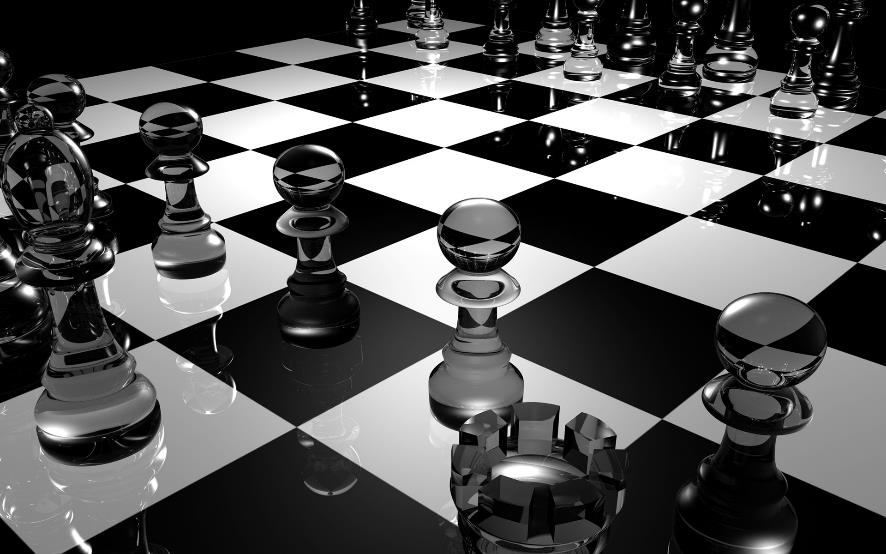 THE STAGE IS BEING SET
Rebirth of Israel in 1948
Israel’s desire for peace
Desire among some Jews to Rebuild 3rd Jewish temple 
Desire among some Jews to Restore the sacrificial system
THE STAGE IS BEING SET
Rebirth of Israel in 1948
Israel’s desire for peace
Desire among some Jews to Rebuild 3rd Jewish temple 
Desire among some Jews to Restore the sacrificial system
John WalvoordIsrael in Prophecy, Page 26
“Of the many peculiar phenomena which characterize the present generation, few events can claim equal significance as far as Biblical prophecy is concerned with that of the return of Israel to their land. It constitutes a preparation for the end of the age, the setting for the coming of the Lord for His church, and the fulfillment of Israel’s prophetic destiny.”
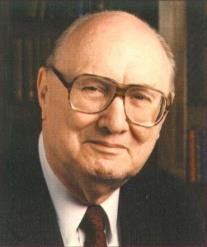 THE STAGE IS BEING SET
Rebirth of Israel in 1948
Israel’s desire for peace
Desire among some Jews to Rebuild 3rd Jewish temple 
Desire among some Jews to Restore the sacrificial system
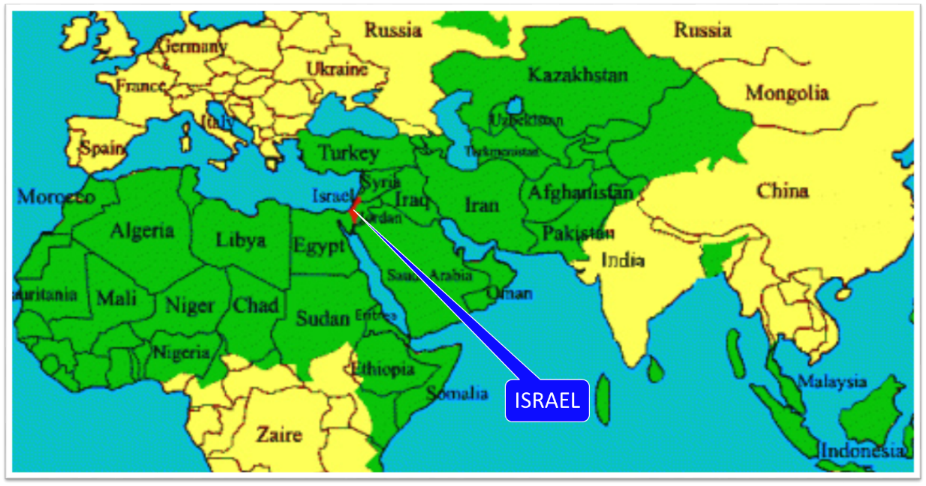 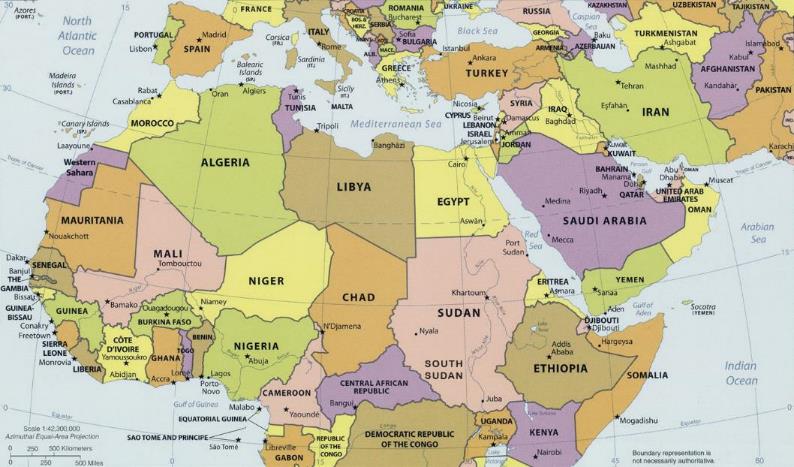 ISRAEL
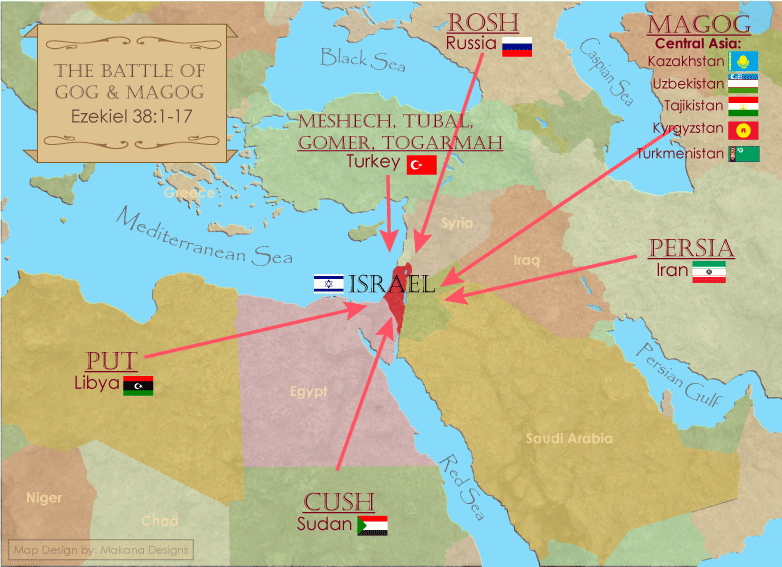 THE STAGE IS BEING SET
Rebirth of Israel in 1948
Israel’s desire for peace
Desire among some Jews to Rebuild 3rd Jewish temple 
Desire among some Jews to Restore the sacrificial system
ISRAEL’S FOUR TEMPLES
Solomon’s pre exilic temple (Kings and Chronicles)
Zerubbabel’s post exilic temple (Ezra 1-6; John 2:20)
Antichrist's temple (Dan 9:27; Matt 24:15; 2 Thess 2:4; Rev 11:1-2)
 Millennial temple (Ezek 40-48)
ISRAEL’S FOUR TEMPLES
Solomon’s pre exilic temple (Kings and Chronicles)
Zerubbabel’s post exilic temple (Ezra 1-6; John 2:20)
Antichrist's temple (Dan 9:27; Matt 24:15; 2 Thess 2:4; Rev 11:1-2)
 Millennial temple (Ezek 40-48)
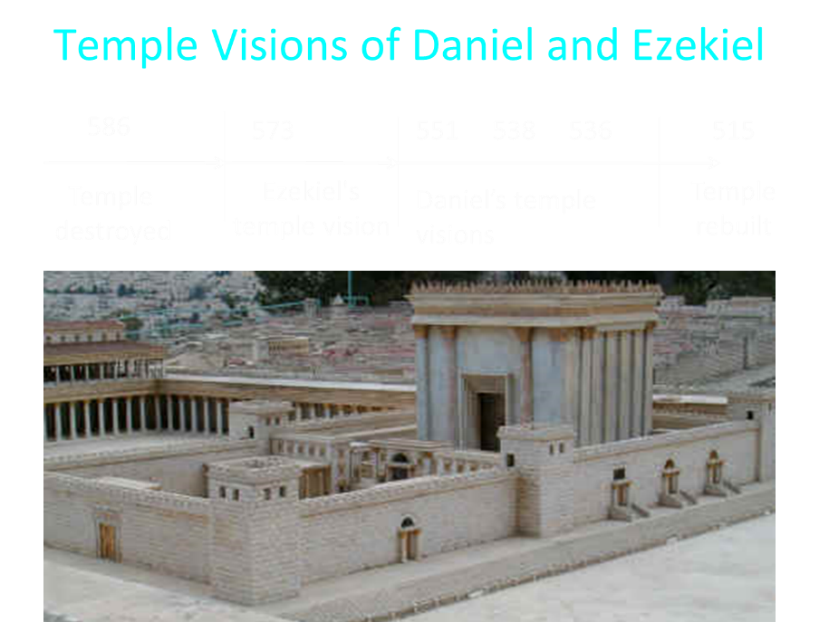 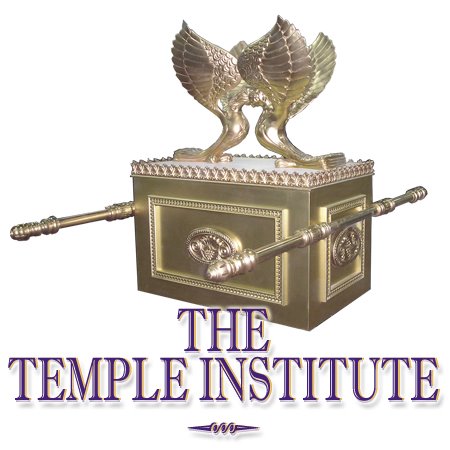 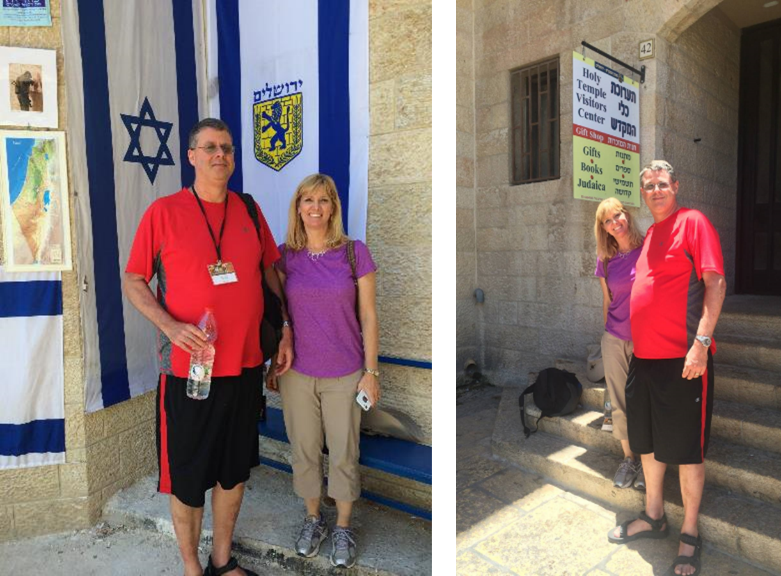 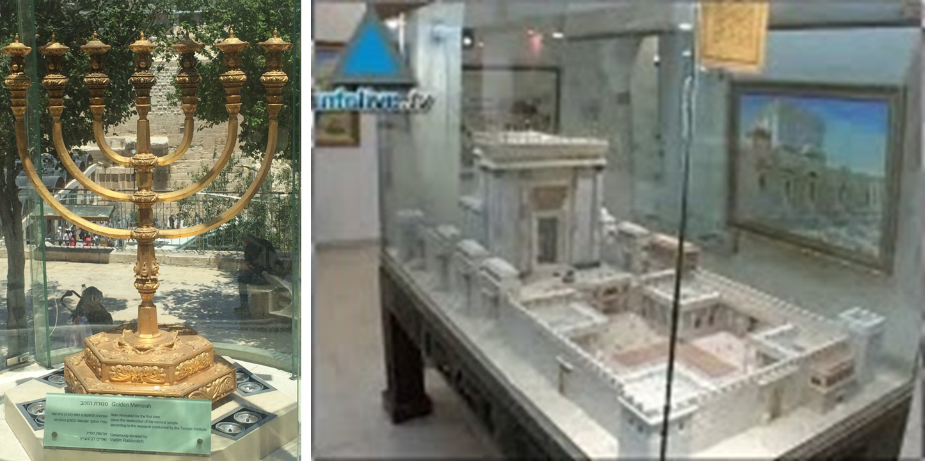 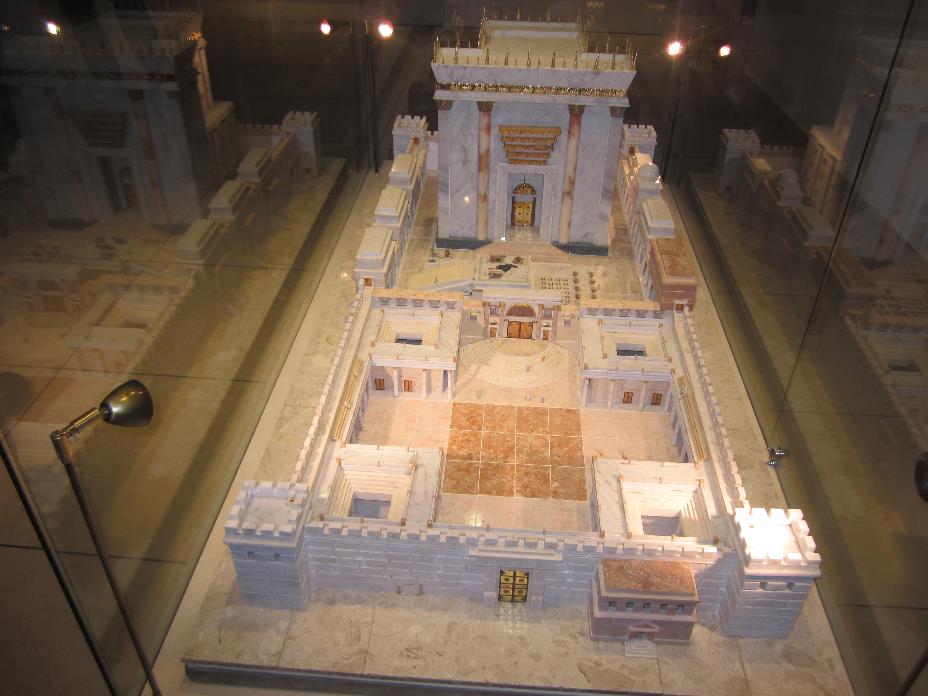 THE STAGE IS BEING SET
Rebirth of Israel in 1948
Israel’s desire for peace
Desire among some Jews to Rebuild 3rd Jewish temple 
Desire among some Jews to Restore the sacrificial system
The Times of Israel April 6, 2017 In first, sheep slaughtered in Jerusalem Old City in reenactment of Passover sacrifice
“With priests blowing silver trumpets, a group of religious Jews slaughtered a sheep on Thursday in Jerusalem’s Old City to demonstrate the traditional paschal sacrifice, the first time such a reenactment has been held inside the city walls in 2,000 years.”
http://www.timesofisrael.com/in-a-first-sheep-slaughtered-in-jerusalem-old-city-in-reenactment-of-passover-sacrifice/#comments
THE STAGE IS BEING SET
Rebirth of Israel in 1948
Israel’s desire for peace
Desire among some Jews to Rebuild 3rd Jewish temple 
Desire among some Jews to Restore the sacrificial system
The Seventy Weeks Prophecy 10 FACTS
Focus = Jews & Jerusalem (v.24b)
490 year period of time (v.24a)
360-day years
6 prophecies WILL BE fulfilled (v.24c)
March 5, 444 BC prophecy begins (25a)
483 years elapse between beginning of prophecy & Palm Sunday (25b)
Gap between 483rd & 484th year (26)
Final 7 years = future Tribulation period (27)
Dan. 9:27  Overview of Tribulation 
Daniel 9:27 = Revelation 6-19
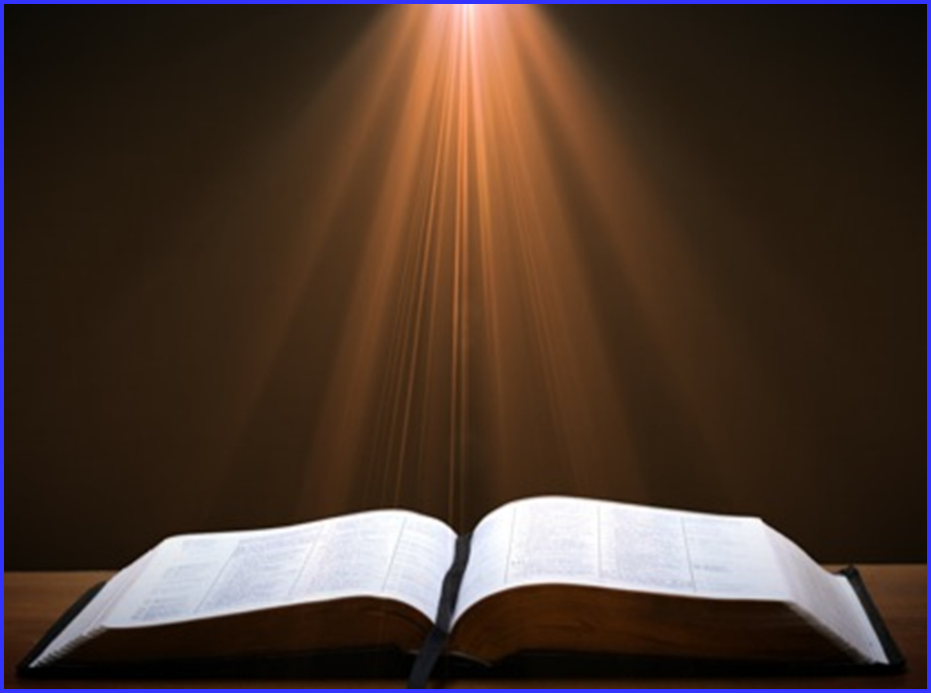 Daniel 9:27 (NASB)
And he will make a firm covenant with the many for one week, but in the middle of the week he will put a stop to sacrifice and grain offering; and on the wing of abominations will come one who makes desolate, even until a complete destruction, one that is decreed, is poured out on the one who makes desolate.
DANIEL 9:27 = REVELATION 6-19
Rebuilt temple (Rev. 11:1-2)
Division of the Tribulation into two 3½ year periods (Rev. 11:2. 13:5, 11:3, 12:6, 14)
Antichrist  (Rev. 13:1-10)
Destruction of Antichrist (Rev. 19:20)
2nd Coming (Rev. 19:11-21)
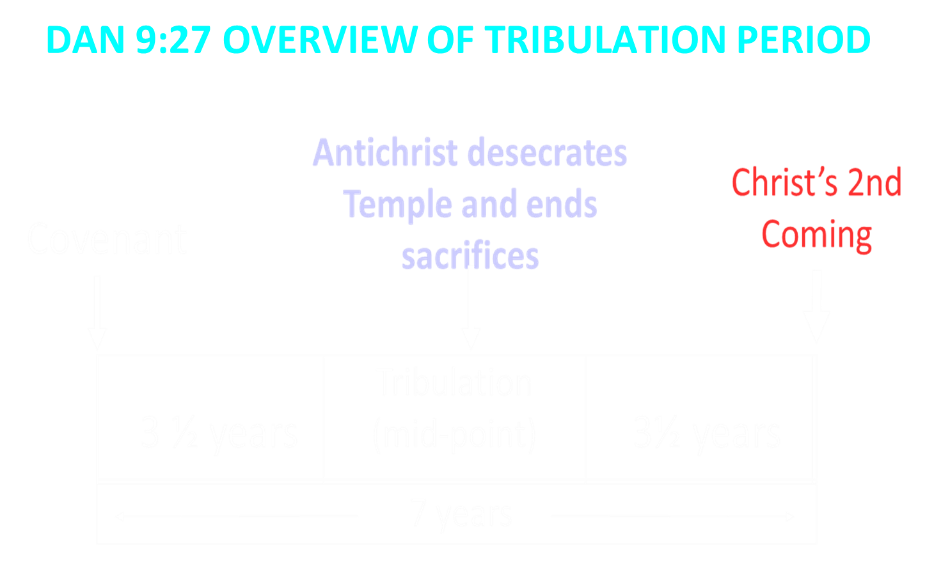 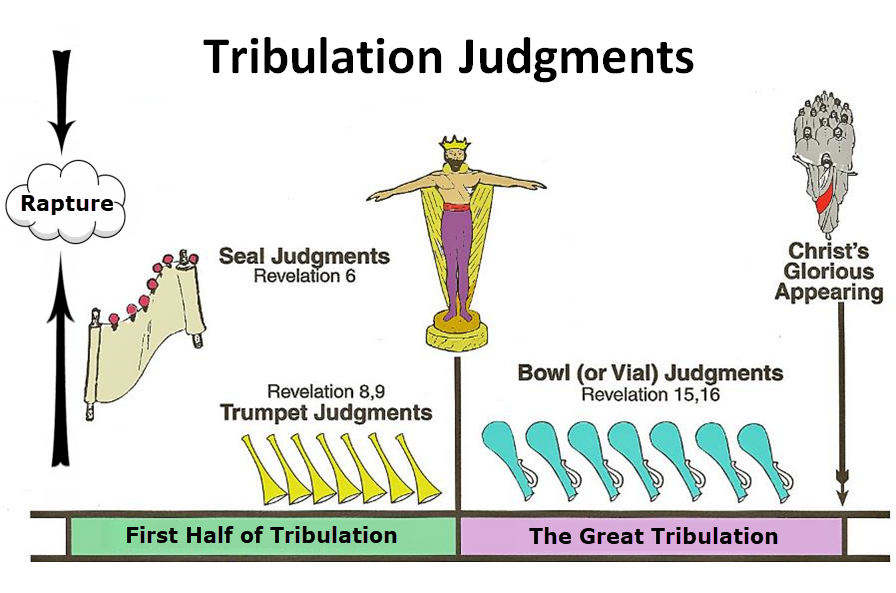 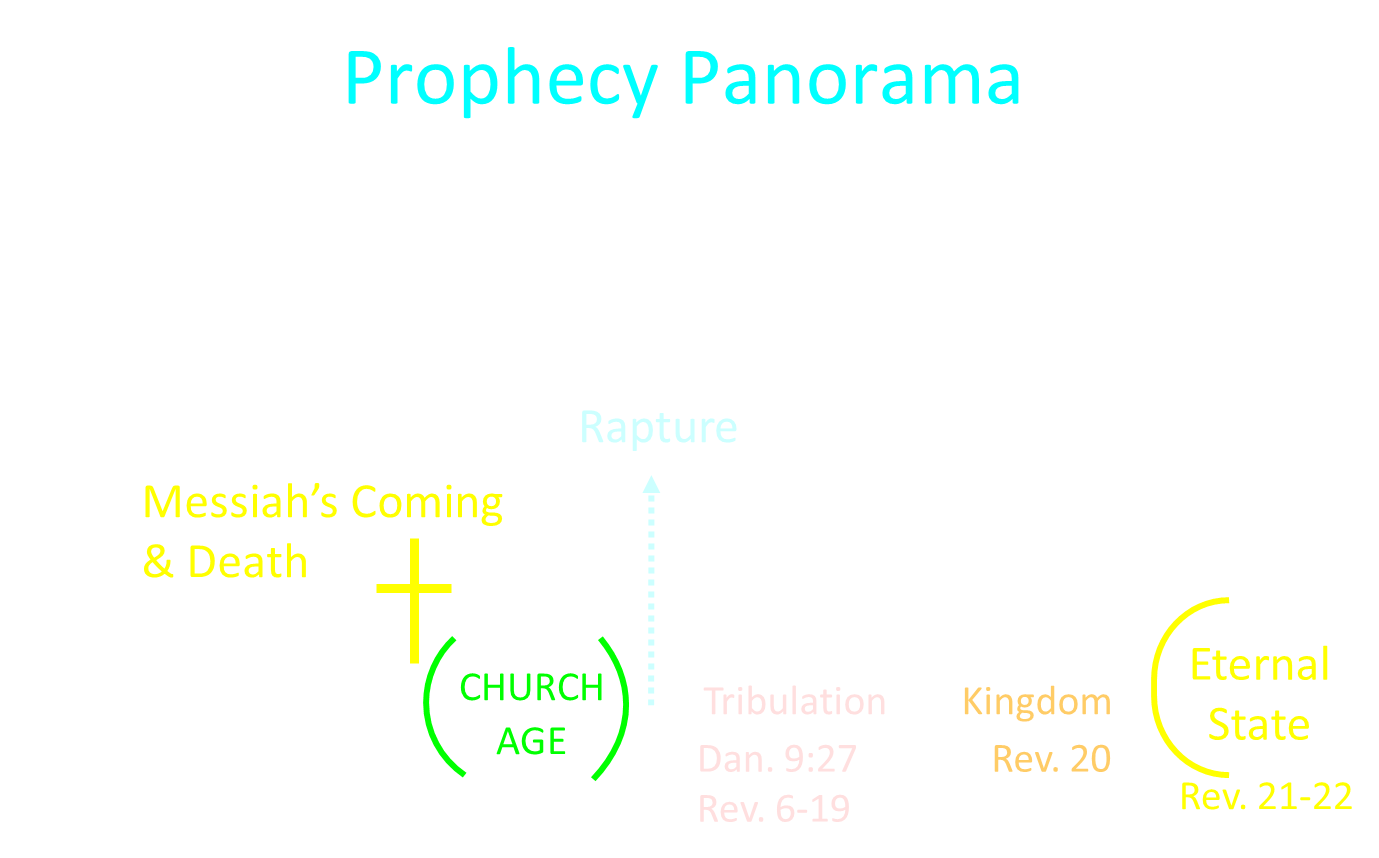 Conclusion
The Seventy Weeks Prophecy 10 FACTS
Focus = Jews & Jerusalem (v.24b)
490 year period of time (v.24a)
360-day years
6 prophecies WILL BE fulfilled (v.24c)
March 5, 444 BC prophecy begins (25a)
483 years elapse between beginning of prophecy & Palm Sunday (25b)
Gap between 483rd & 484th year (26)
Final 7 years = future Tribulation period (27)
Dan. 9:27  Overview of Tribulation 
Daniel 9:27 = Revelation 6-19
Chapter 9 Outline
The Setting (1-2)
Daniel’s prayer (3-19)
Gabriel’s arrival (20-23)
The Seventy Weeks Prophecy (24-27)
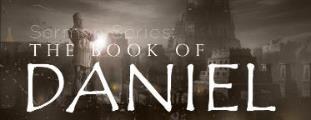